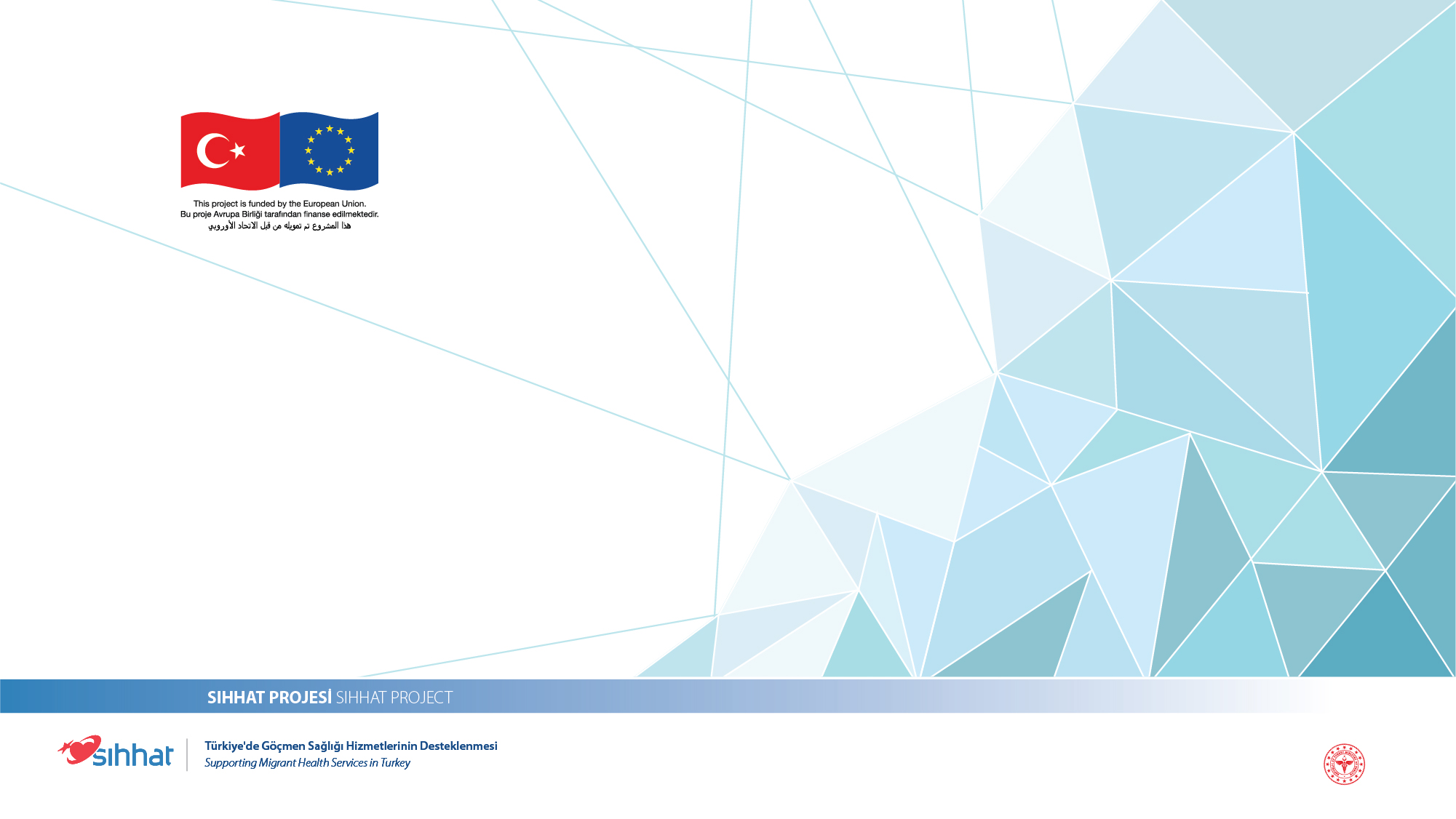 ÇOCUKLARDA OLUMLU DAVRANIŞ 
GELİŞTİRME
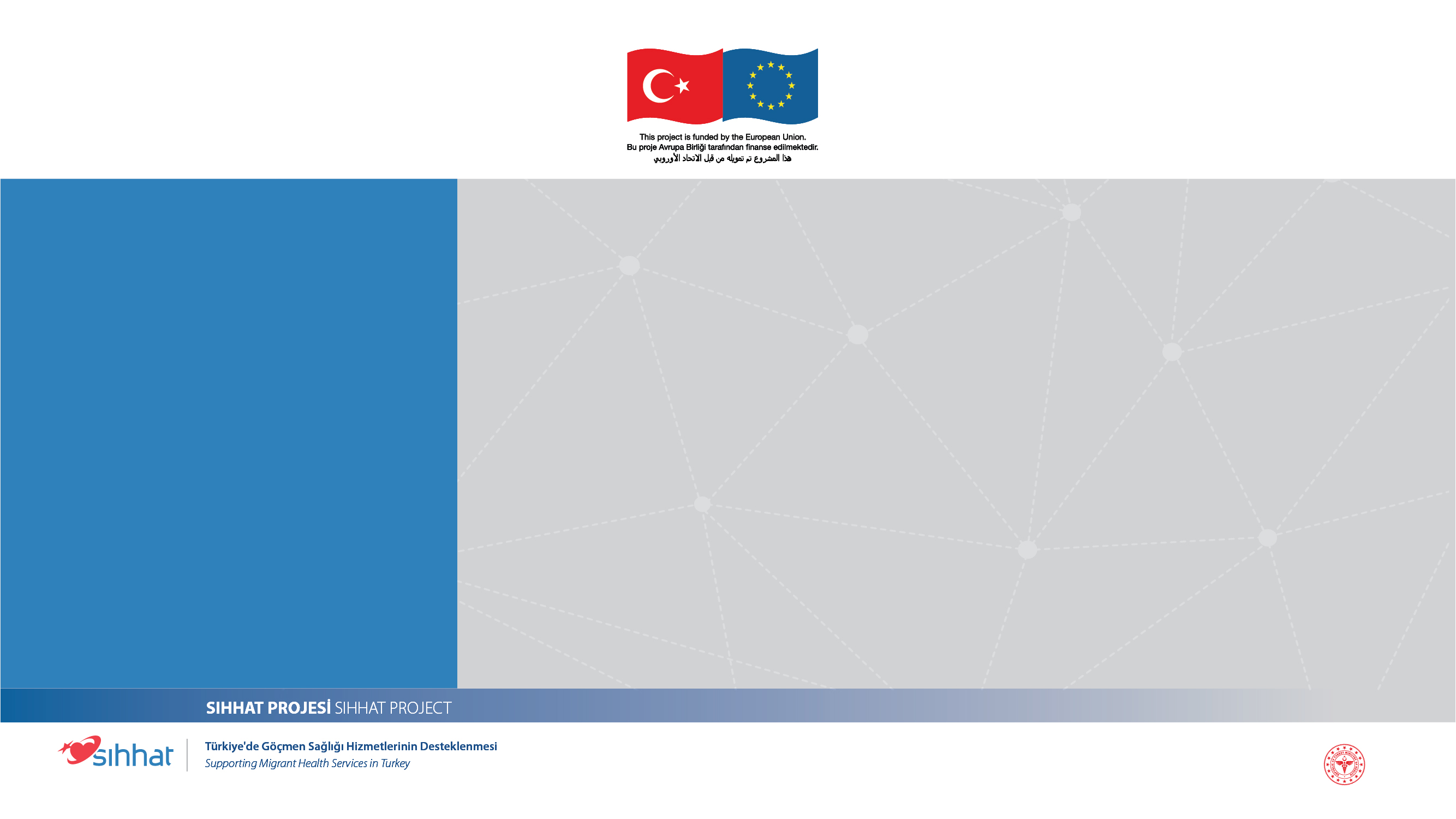 Çocuklarda Olumlu Davranış Geliştirme
Olumlu davranış geliştirmede amaç çocukların, gençlerin istendik davranışlarının arttırılarak, problem davranışlarının azaltılmasını sağlamaktır. 
Bir okuldaki tüm eğitimcilerin çocuklarda hangi davranışları geliştirmek/ desteklemek istediklerine ve hangi davranışları kabul etmeyeceklerine dair ortak bir anlayışa sahip olmaları önemlidir.
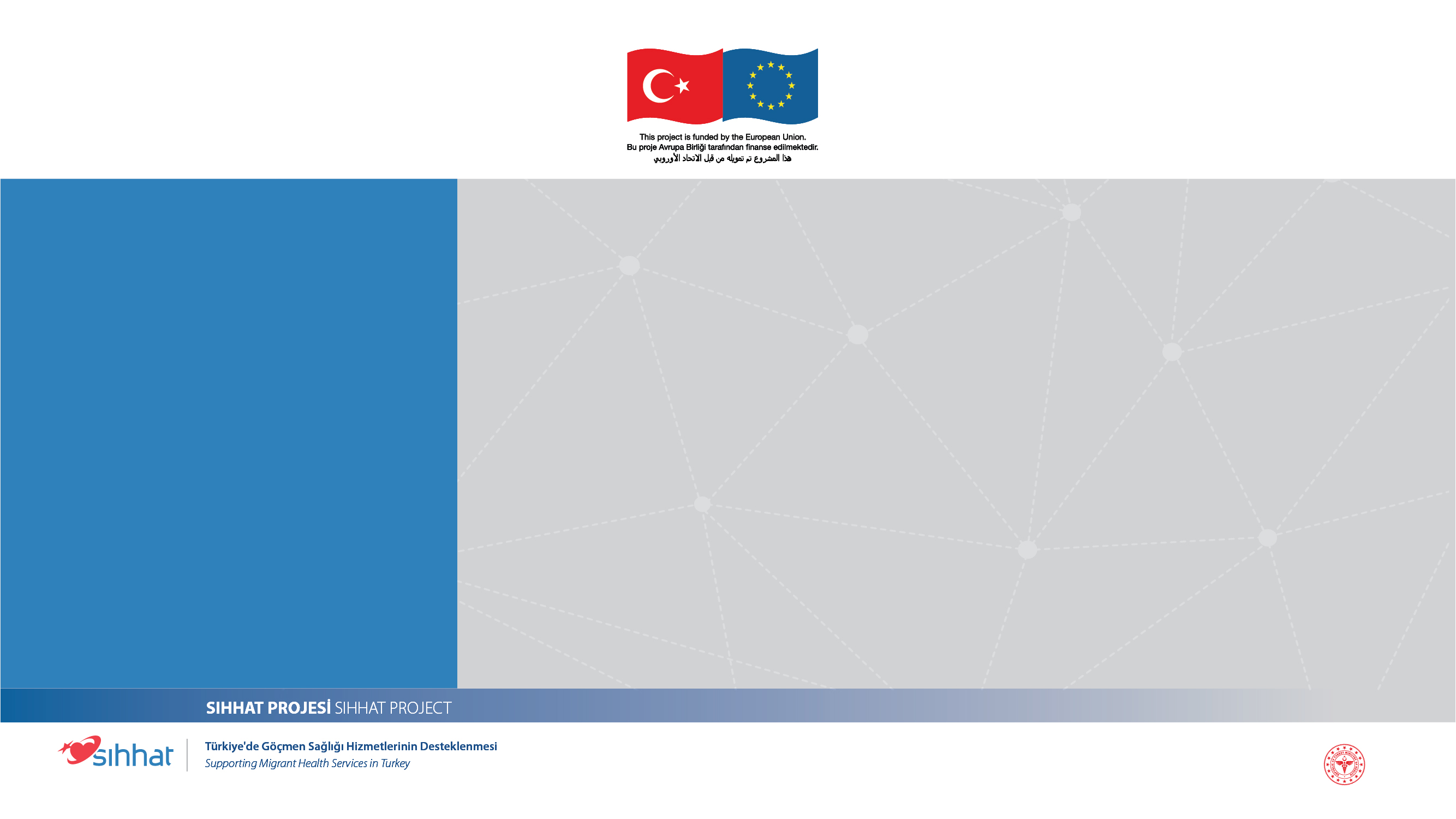 Kural Koy Sınırları Belirle
Her koyulan kuralın bir mantığı olmalı- sadece ‘bu hep böyle’ deyip kural konulmamalıdır. Aksi takdirde çocuğun davranışı benimsemesini beklemek haksızlık olur. 
Bir çocuktan yapması beklenen şeyler, onun anlayabileceği bir dil kullanılarak ve basit şekilde ifade edilmelidir.
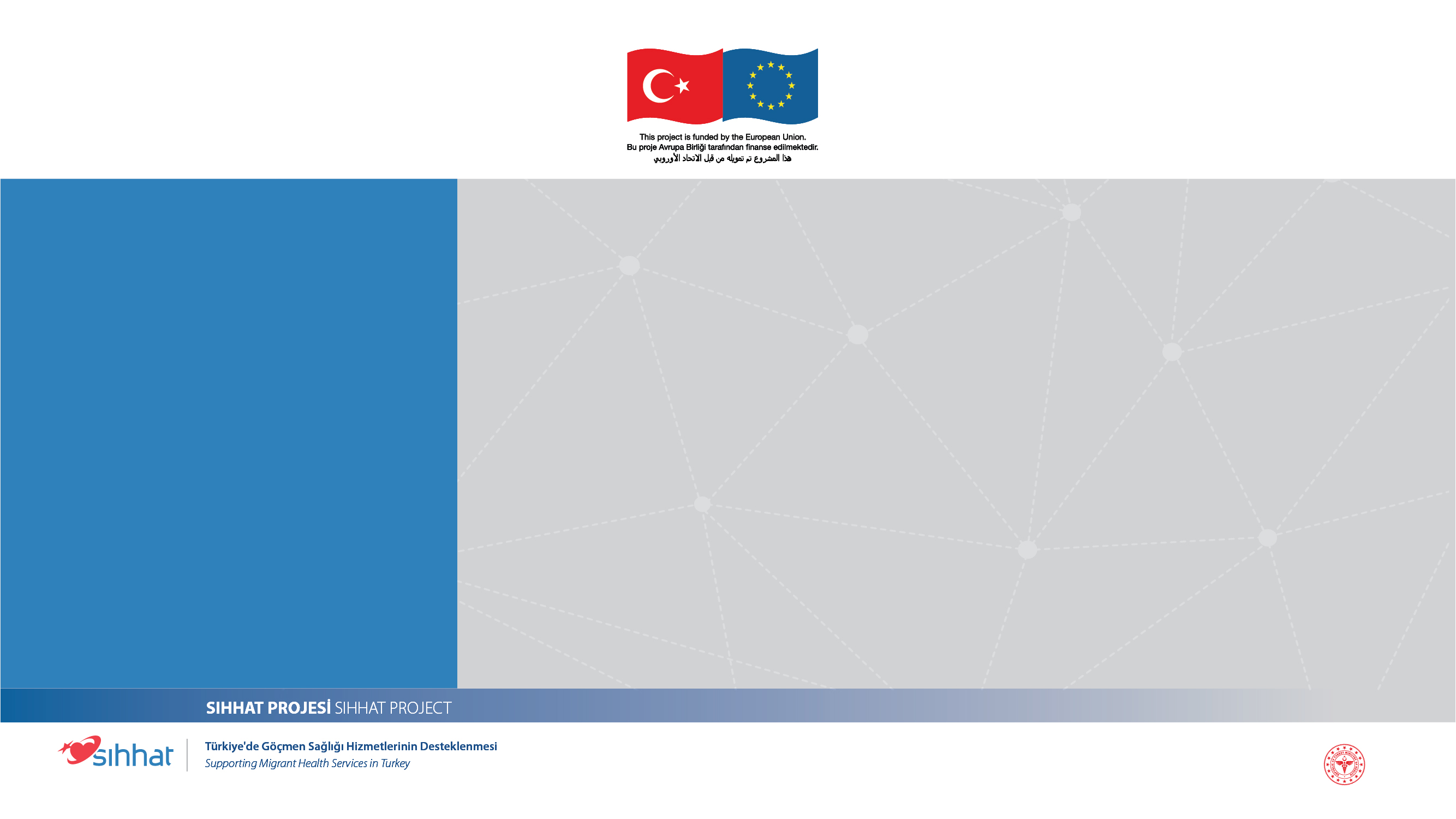 Olumlu bir dil kullanarak kuralı tanımlayın- ne yapmamalarını değil, yapmaları gerekeni söyleyin. ‘Başkaları konuşurken dinle.’ gibi. 
 Az sayıda kural ile başlayın. Örneğin, en önemli 6 kural.  Çok fazla kural koymayın! Fazla sayıda kural koyarsanız çocukların bunları hatırlaması zorlaşır ve sırf hatırlayamadığı için kuralları uygulayamayabilir.  
Özellikle ilk günlerde her gün kuralların üzerinden geçin. 
 Kurala uymayan bir çocuğa, kuralı sakin ama net bir şekilde hatırlatın. Davranışını değiştirmesi için fırsat verin. 
 Kuralı bozan çocukları uyarmak yerine, kurala uyan çocukları takdir etmeye çalışın. 
 Çocuklar zaman zaman kuralları bozabilirler- bu konuda sabırlı olun ve mükemmeli beklemeyin
Kural Koy Sınırları Belirle
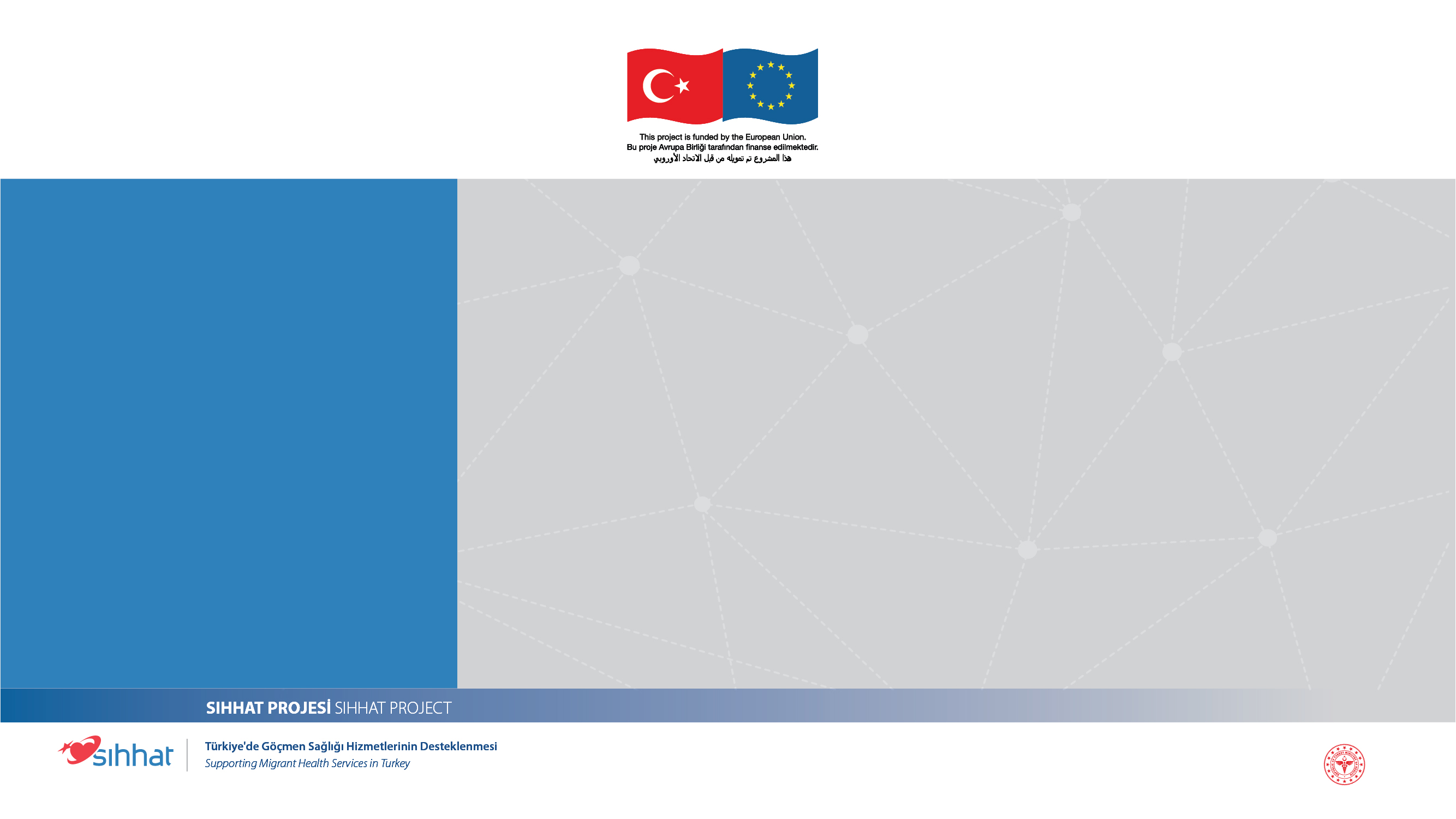 Yapılmaması gereken bir durumda hayır deyin. 
Ne kadar zor olursa olsun net olun ve kararlı olun. 
Siz ne kadar sakin ve net olursanız çocuğunuz da sizin ciddiyetinizin o denli farkına varacaktır. 
Kontrolü kaybeder ne yapacağınızı bilemez ve net olmazsanız çocuğunuz da kontrolü kaybeder ve sizi zorlamaya devam eder.
Hayır 
Deyin
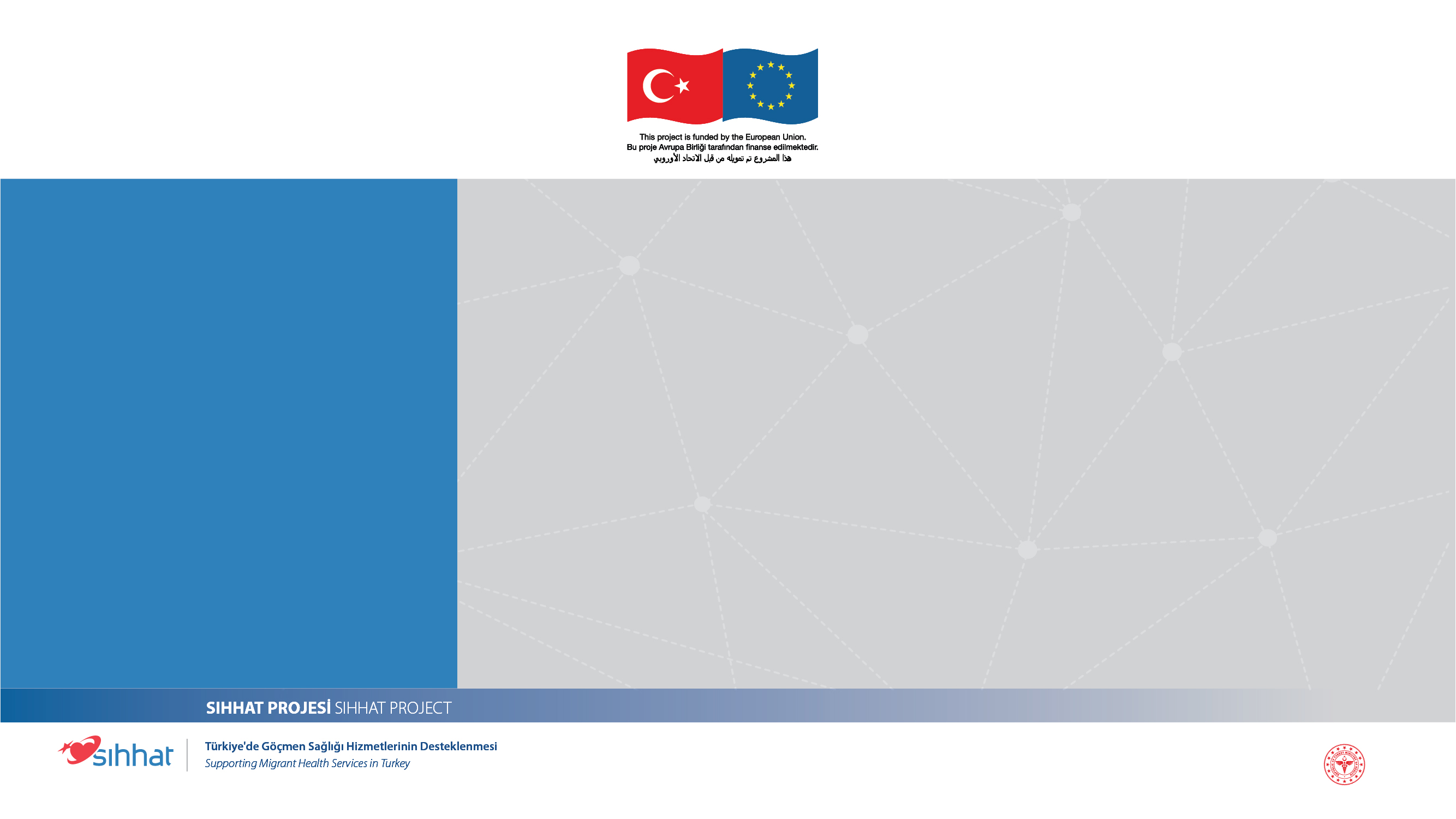 İlk ve ikinci seferde hayır dediğiniz bir şeye, dokuzuncu seferde de hayır demelisiniz. 
Net ve tutarlı olmak ebeveynler arasındaki iletişimde de çok önemlidir. 
Anne ve baba kararlarda ortak bir anlayışa sahip olmalı ve tutarlı olmalıdır.
Tutarlı Olun
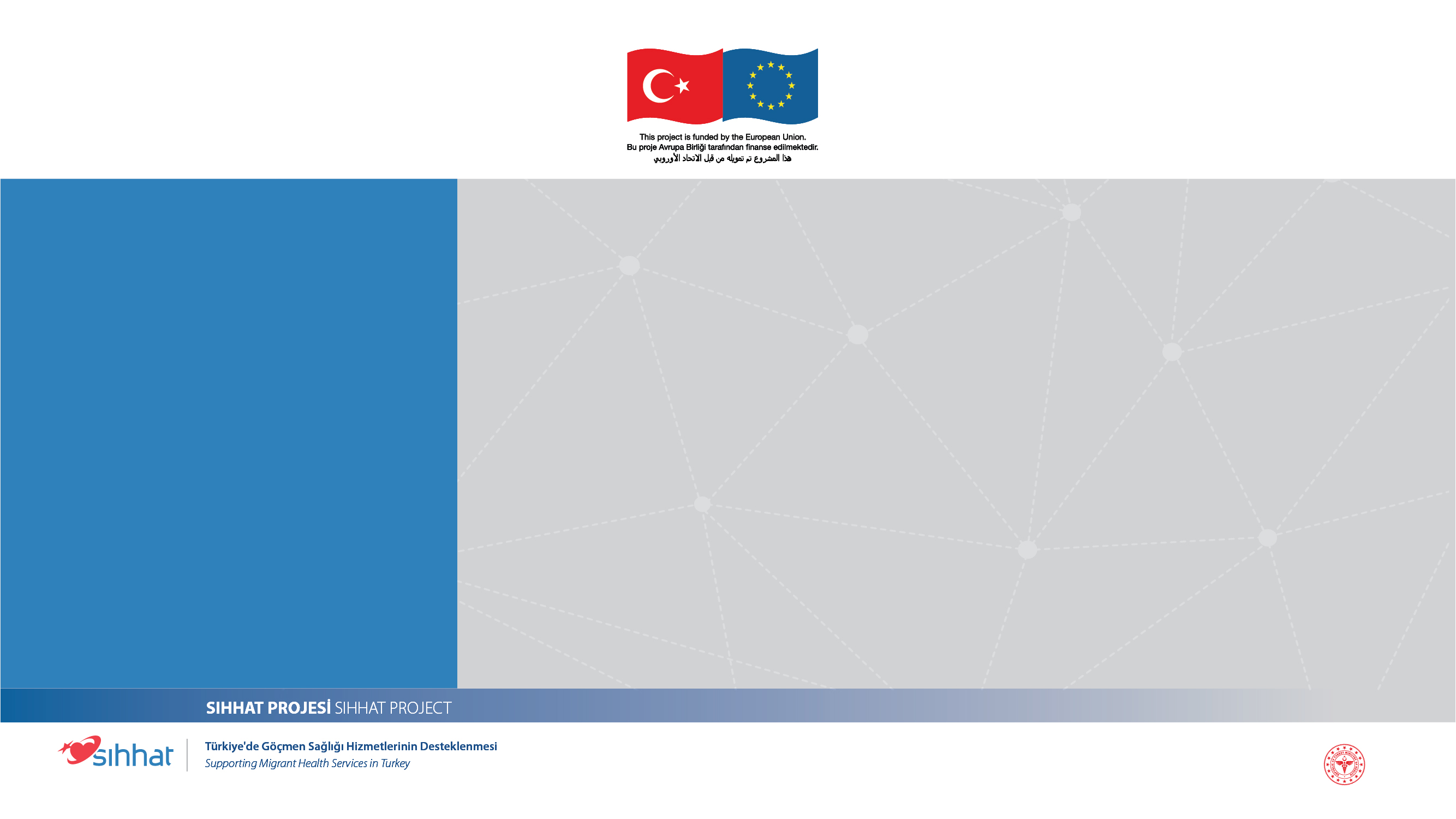 Olumlu Davranışı Gör ve Takdir Et
Genelde bize sorun yaratan davranışları görmek çok daha kolaydır. 
Olumsuz davranışlar sergileyen çocukların olumlu davranışlarını yakalamak çok daha önemlidir.
Takdir edilen davranışın tekrarlanma olasılığı yüksektir. 
Bu sebeple küçük sayılabilecek olumsuz davranışların görmezden gelinerek fark edilecek herhangi bir olumlu davranışın pekiştirilmesi takdir edilmesi çocuğun o davranışı daha sık yapmasını sağlayacaktır. 
Çocuğunuzun iyi yönlerini, olumlu davranışlarını görmek için fırsatlar yaratın.
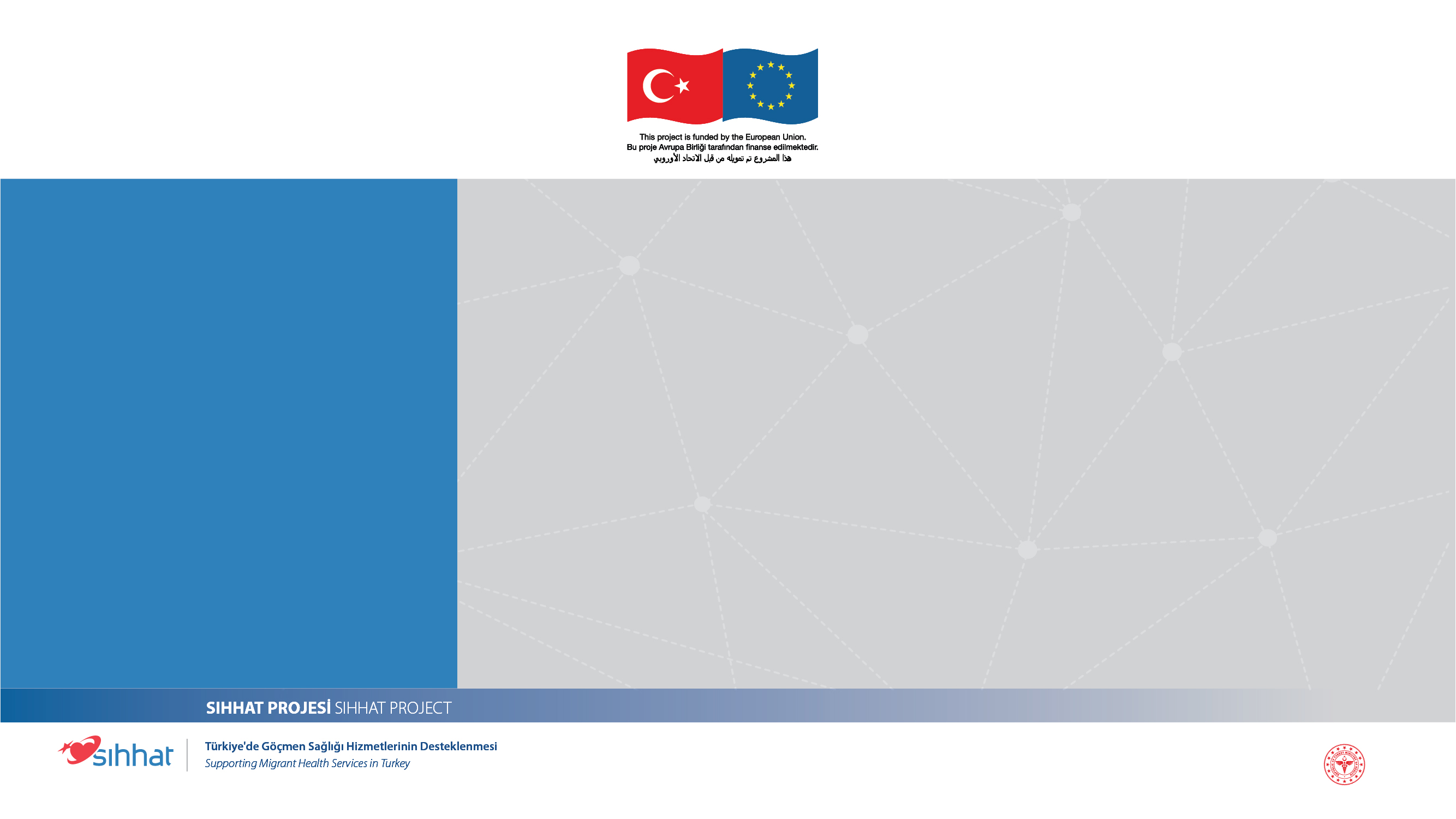 Olumsuz Bir Davranışta Kişilikle İlgili Değil Davranışla İlgili Yorum Yapın
Çocuğunuza kötü birisi olduğu için değil, bardağı fırlattığı için üzgün olduğunuzu açıkça belirtin. 
Ona “sen kötü bir çocuksun,” yerine, “bardağını yere atma,” deyin. 
Çocuğunuza kendisinin değil, yaptığının kötü bir şey olduğunu söyleyin.
Ona kötü, tembel, işe yaramaz ya da aptal gibi şeyler söylemeniz olumsuz sonuçlar doğuracaktır. Bu tür bir davranış her şeyden önce çocuğunuzun özgüvenini zedeler. Çocuk kendi değerini büyük ölçüde ana-babasının düşüncelerine göre oluşturur: Eğer, annem ya da babam benim kötü olduğumu düşünüyorsa, o zaman ben kötüyüm (aptalım ya da tembelim), diye düşünecektir. Hayatla başa çıkabilmek için çocukların mümkün olduğunca fazla güvene ihtiyacı vardır.
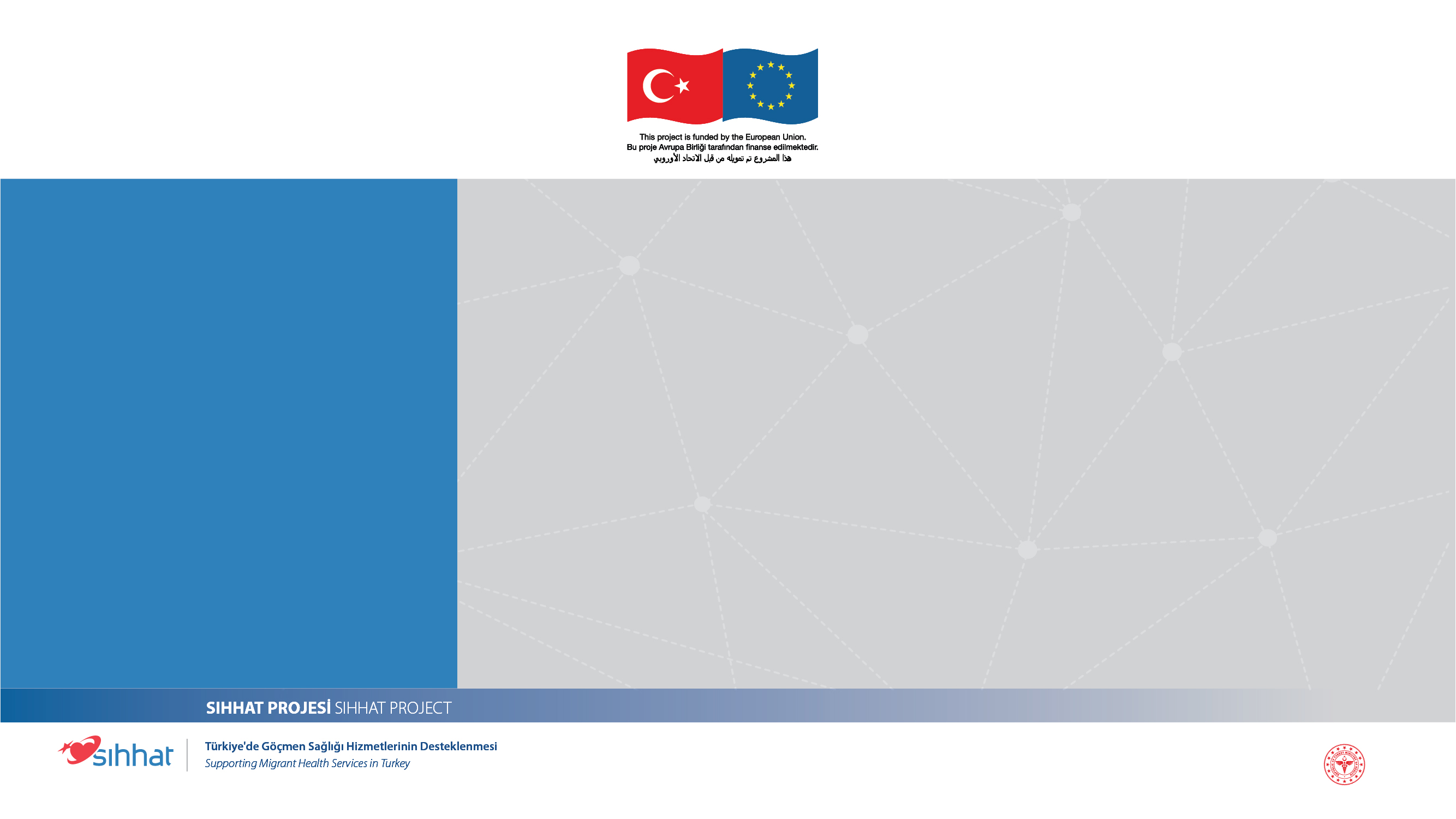 Çocuğunuzla Sadece Sorun Olduğunda Değil Her Zaman İletişim Kurun
Bazı aileler genelde sorun yaratan davranışları daha çok gördükleri için evde genelde çocuk sorunlu davranışlarıyla gündem olabilir. 
Anne baba sorun olduğu durumlarda çocukla daha çok iletişime geçiyor ve diğer zamanlarda iletişim daha sınırlı oluyorsa çocuk için sorunlu durumlardaki ebeveynlerinin ona teması ve onunla iletişimi pekiştireç olabilir. 
Bu da çocuğun sorunlu davranışları sürdürmesine sebep olabilir.
Bu sebeple çocukla her daim sağlıklı iletişim kurmak ve temasta olmak çok önemlidir.
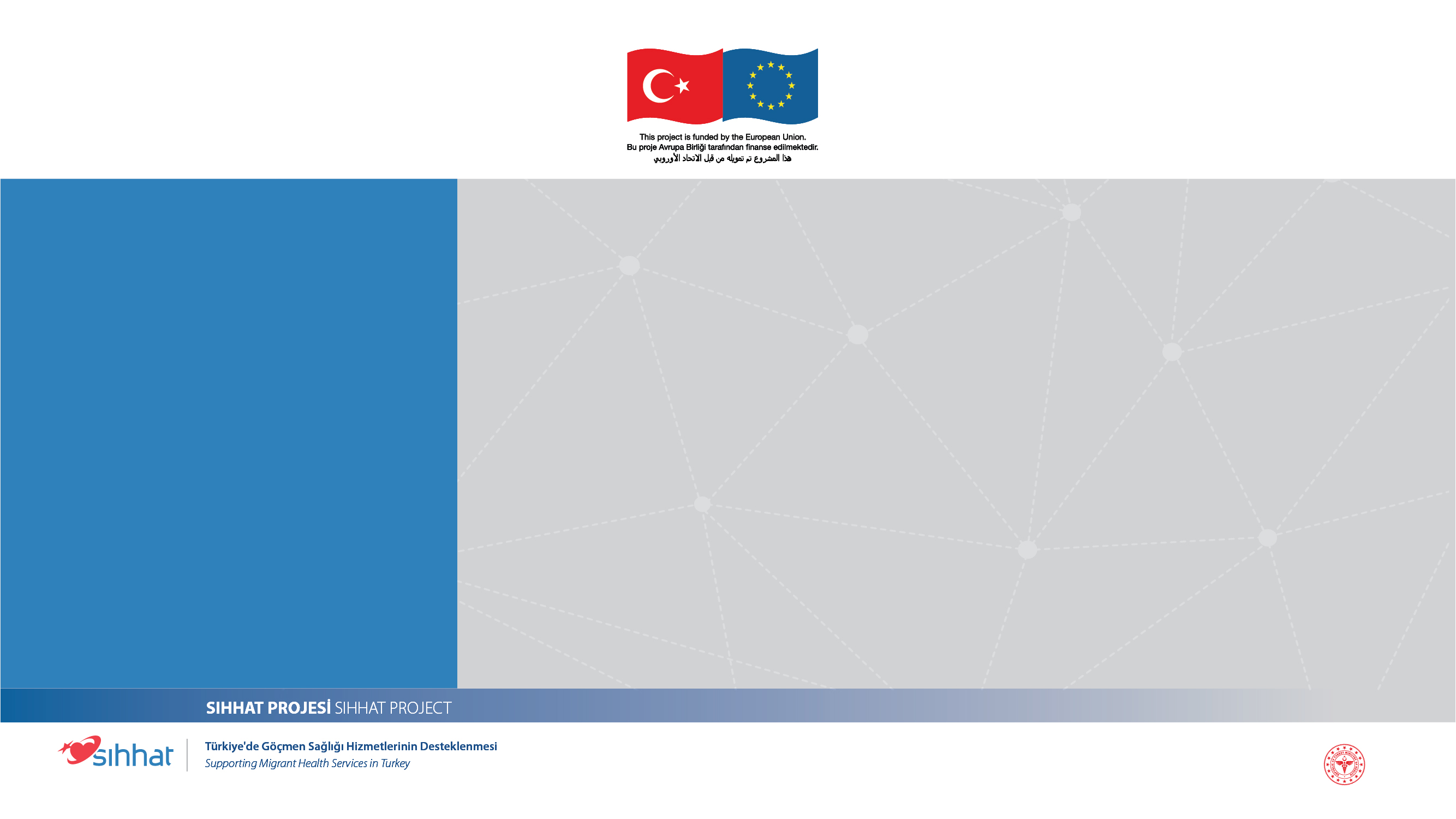 Seçenekler Sunun
Çocuklar da yetişkinler gibi hayatlarında kontrol sahibi olmak isterler. Bu sebeple katı kurallar koymak yerine sizin için de makul olabilecek seçenekler yaratabilirsiniz. 
“Uyumak istiyor musun?” yerine, “Şimdi mi, yoksa on dakika sonra mı yatmak istersin?” gibi. Böylece çocuğunuz hem biraz kontrol hissetmiş olur, hem de onu yatmaya kolayca ikna etmiş olursunuz.
Çocuğunuzun hayatında son söz size aitmiş onun söz hakkı yokmuş gibi davranırsanız sizinle inatlaşabilir ve olumsuz davranışlar sergileyebilirler. Bu sebeple onların da söz hakkına sahip olduğunu hissettirin ve belli sınırlar çerçevesinde seçenekler sunarak onun karar vermesini sağlayın.
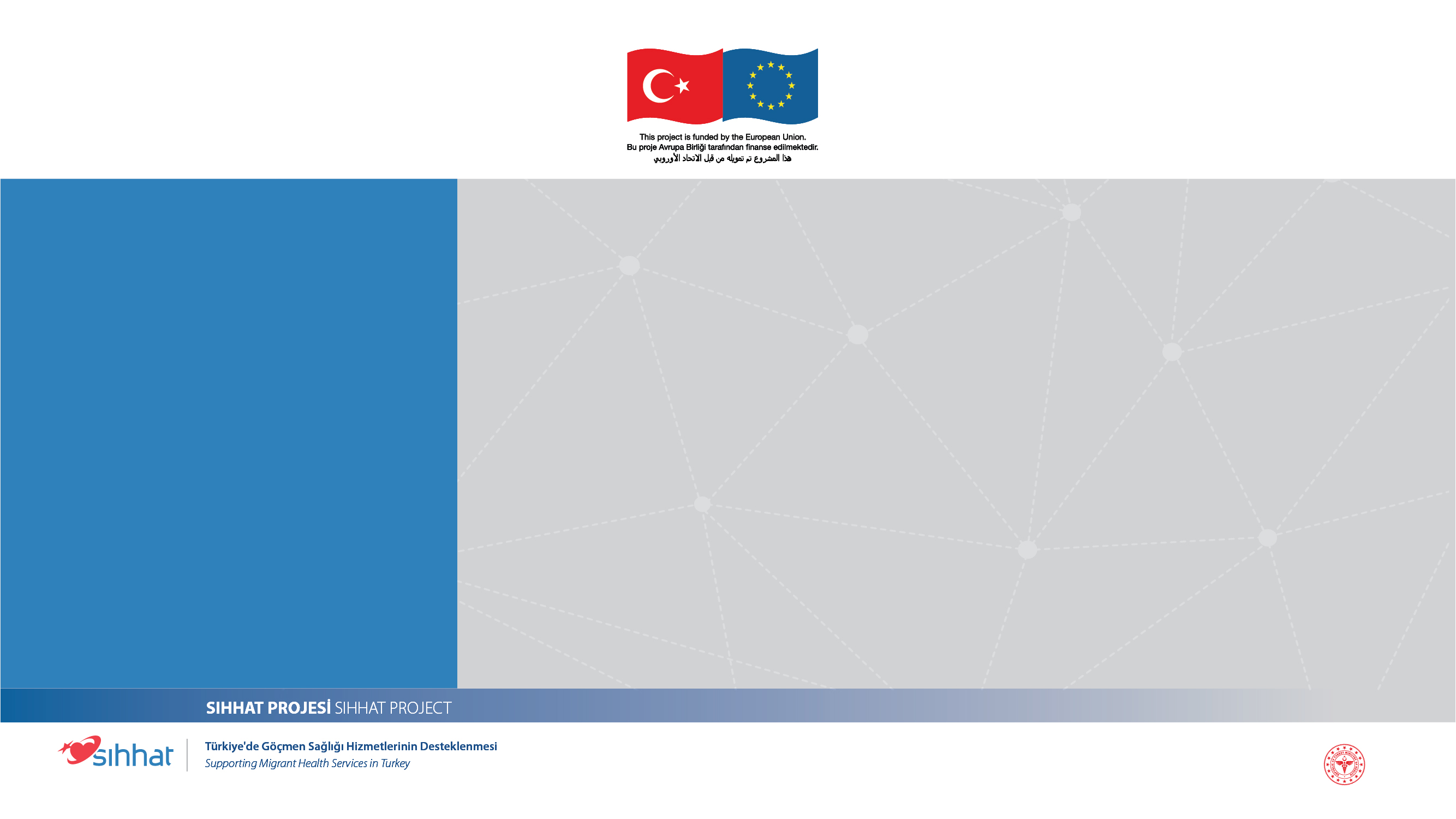 Cevabını Bildiğiniz Sorular Sormayın
Gerçekten bir karar vermesini istemediğiniz zaman ona soru sormayın. 
Sorular çocuğunuza hayır deme fırsatı verir. “Oyuncaklarını toplamak ister misin?”, “Uyumak ister misin?” Bir düşünün; siz çocuk olsaydınız bu sorulara cevabınız kesinlikle hayır olacaktı. 
O zaman çocuğunuzun cevabına uymaktan ya da emir vermekten başka çareniz kalmayacaktır. 
Eğer çocuğunuzun seçim hakkı yoksa, ona böyle bir hak vermeyin. İsteklerinizi soru olarak değil, istek olarak belirtin.
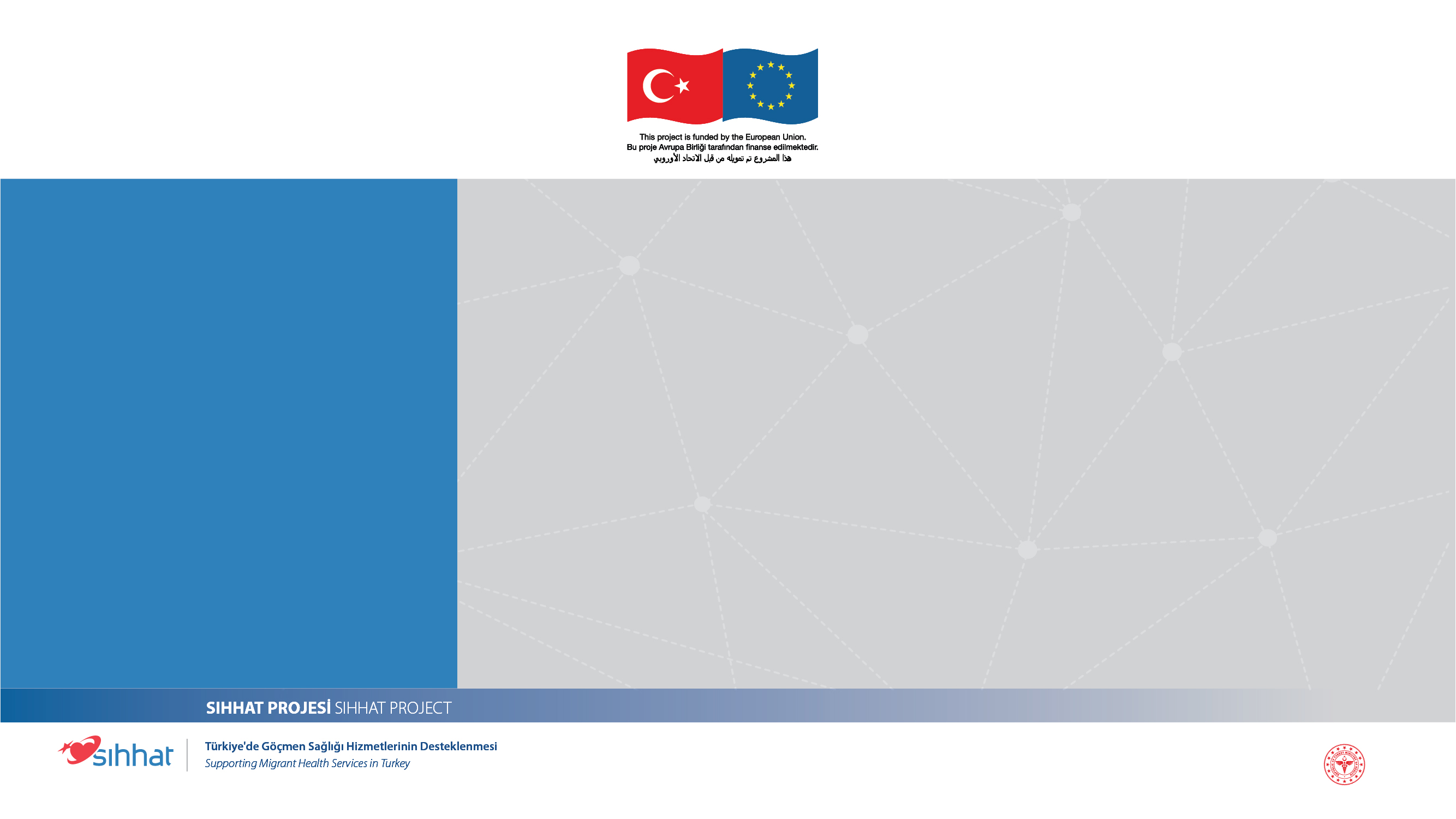 Ceza Uzun Vadede İşe Yaramaz!
Ceza vermek kızgınlık anında çözüm sağlamış gibi gözükebilir fakat uzun vadede o davranışı yok etmez ve doğru davranışı öğretmez. 
Ona kendi kendine giyinmeyi, telefonda nasıl konuşacağını, markette nasıl davranacağını ve benzeri pek çok şey öğretmek zorundasınız. Bu oldukça korkutucu görünebilir. 
Ama ceza ona ne yapması gerektiğini değil, sadece ne yapmaması gerektiğini öğretir.
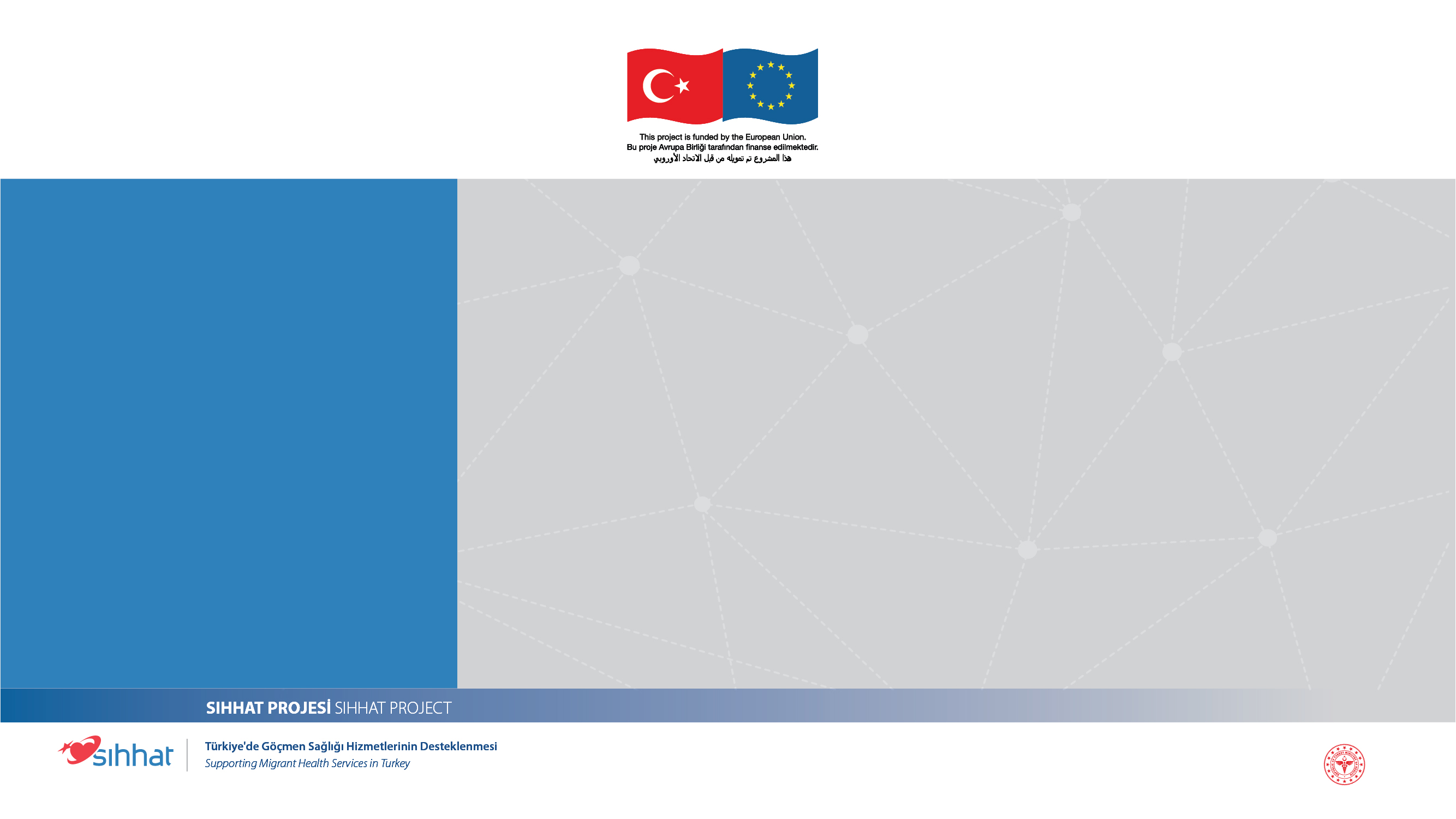 Ceza Yerine Mahrum Bırakma Yöntemini Uygulayın
Örneğin; “Yemek yerine gofret yemeyi seçemezsin, eğer gofret yemek istiyorsan önce yemeğini yemelisin,” gibi ya da “tablette oyun oynamak istiyorsan, önce okul ödevlerini bitirmen gerekli,” gibi 
Bu şekilde ceza yerine, ödülden mahrum bırakma yöntemiyle çocuğunuzun olumlu davranışı gerçekleştirmesi için ona fırsat yaratmış olursunuz. Bu noktada kararlı olmanız, çocuğunuzun ısrarlarına dayanabilmeniz ve kuralda sabit kalmanız önemlidir.
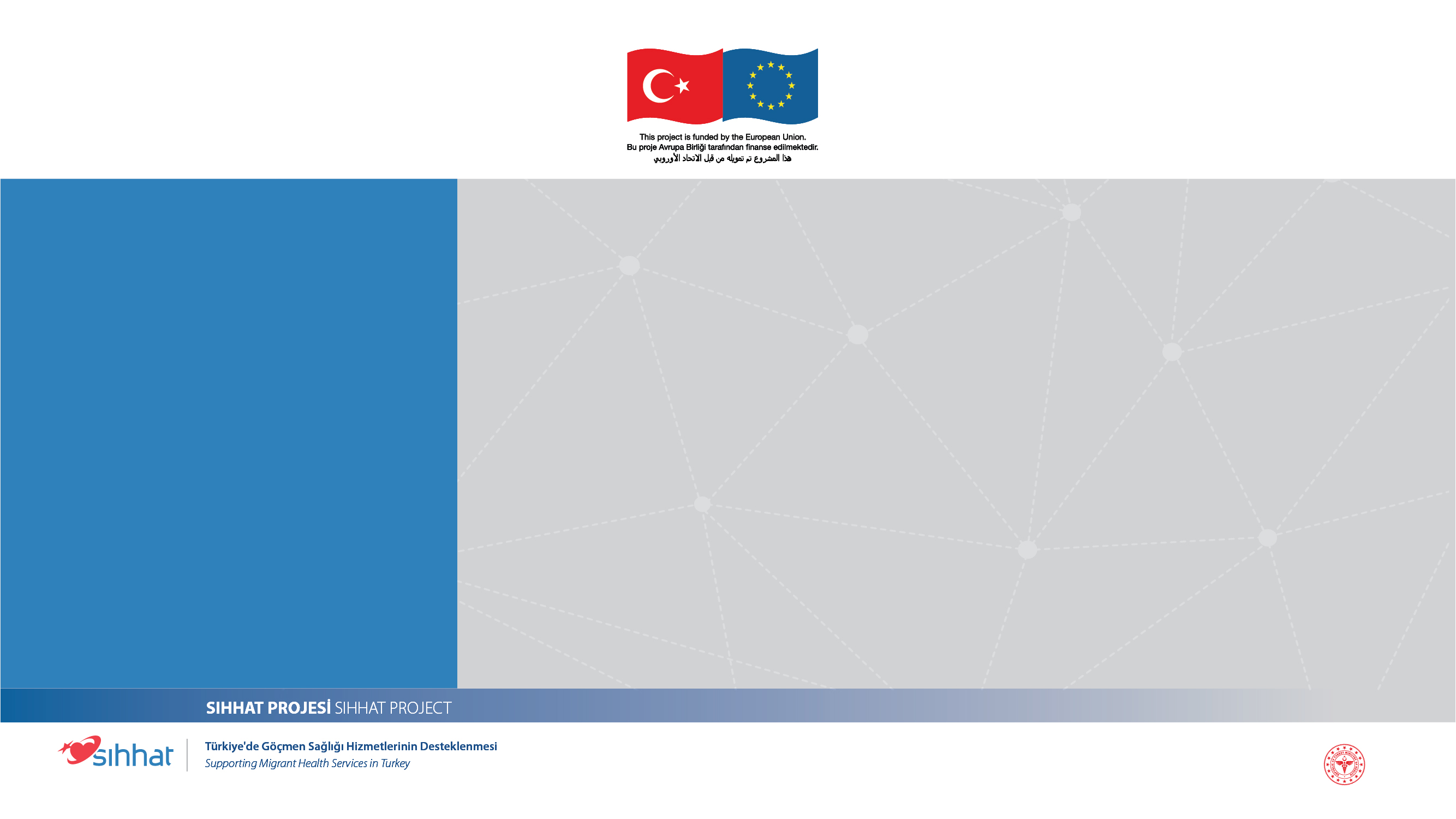 Öfkenin Normal Bir Duygu Olduğunu ve Öfke İle Baş Etme Yöntemlerini Ona Anlatın
Nefes egzersizleri yapabilirsiniz birlikte. 
10’dan geriye doğru sayma yöntemiyle ona sarılarak öfkeli olduğunda sakinleşmesini sağlayabilirsiniz. Bu şekilde ne kendine ne etrafına zarar veremeyeceği anlatılabilir.
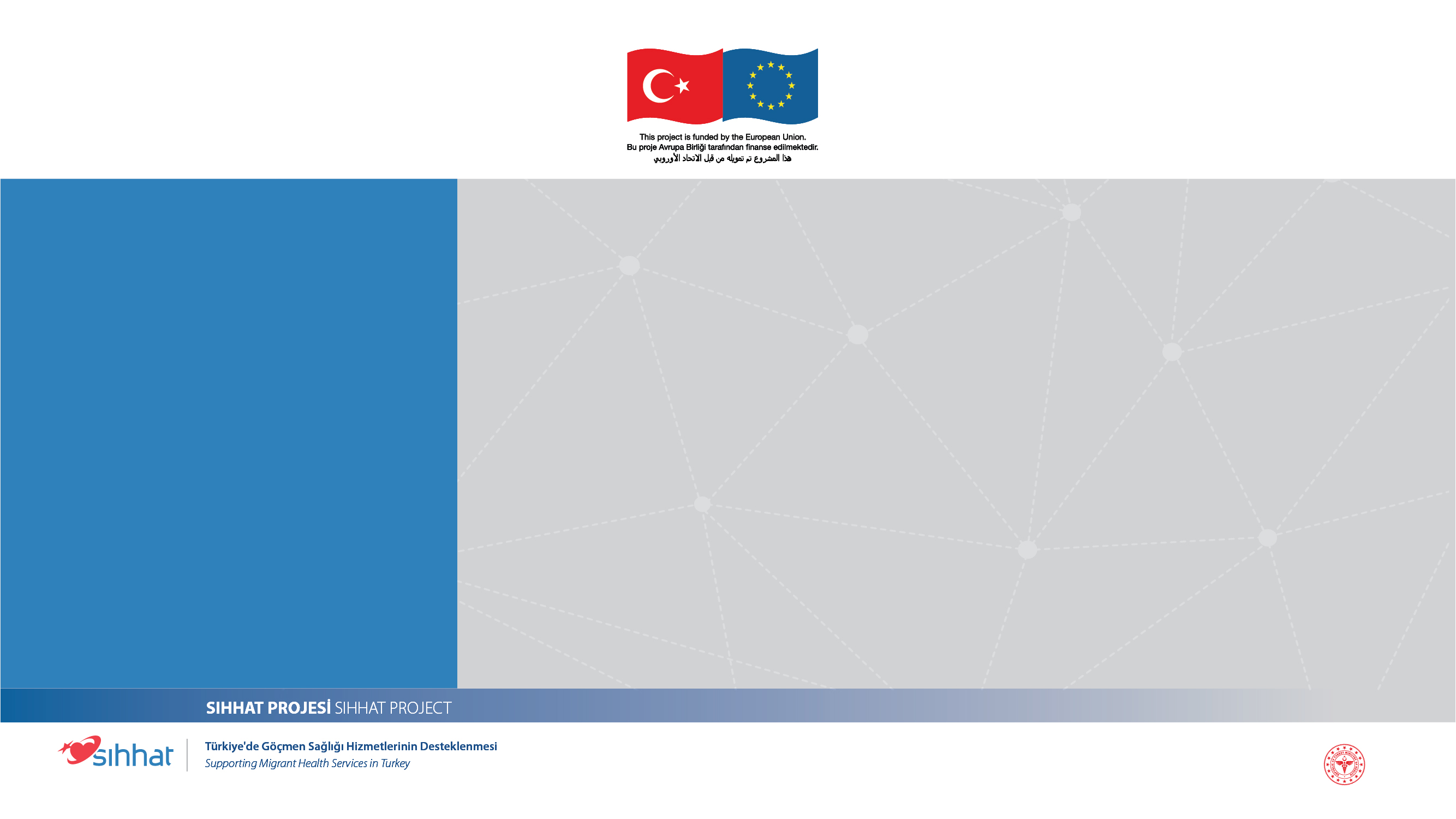 Çocuğunuza olumsuz davranışından ötürü şiddet uyguladığınızda ona, vurmanın bazen doğal olduğunu ve birinin istemediğimiz bir şey yapmasını engellemede etkili olduğunu öğretmiş olursunuz. 
Çocuğunuzun benlik saygısının düşmesine sebep olursunuz. 
Aynı zamanda çocuğunuzun sığınacağı bir liman olmaktan çıkar aranıza duvarlar örmüş olursunuz.
Asla 
Şiddete Başvurmayın!
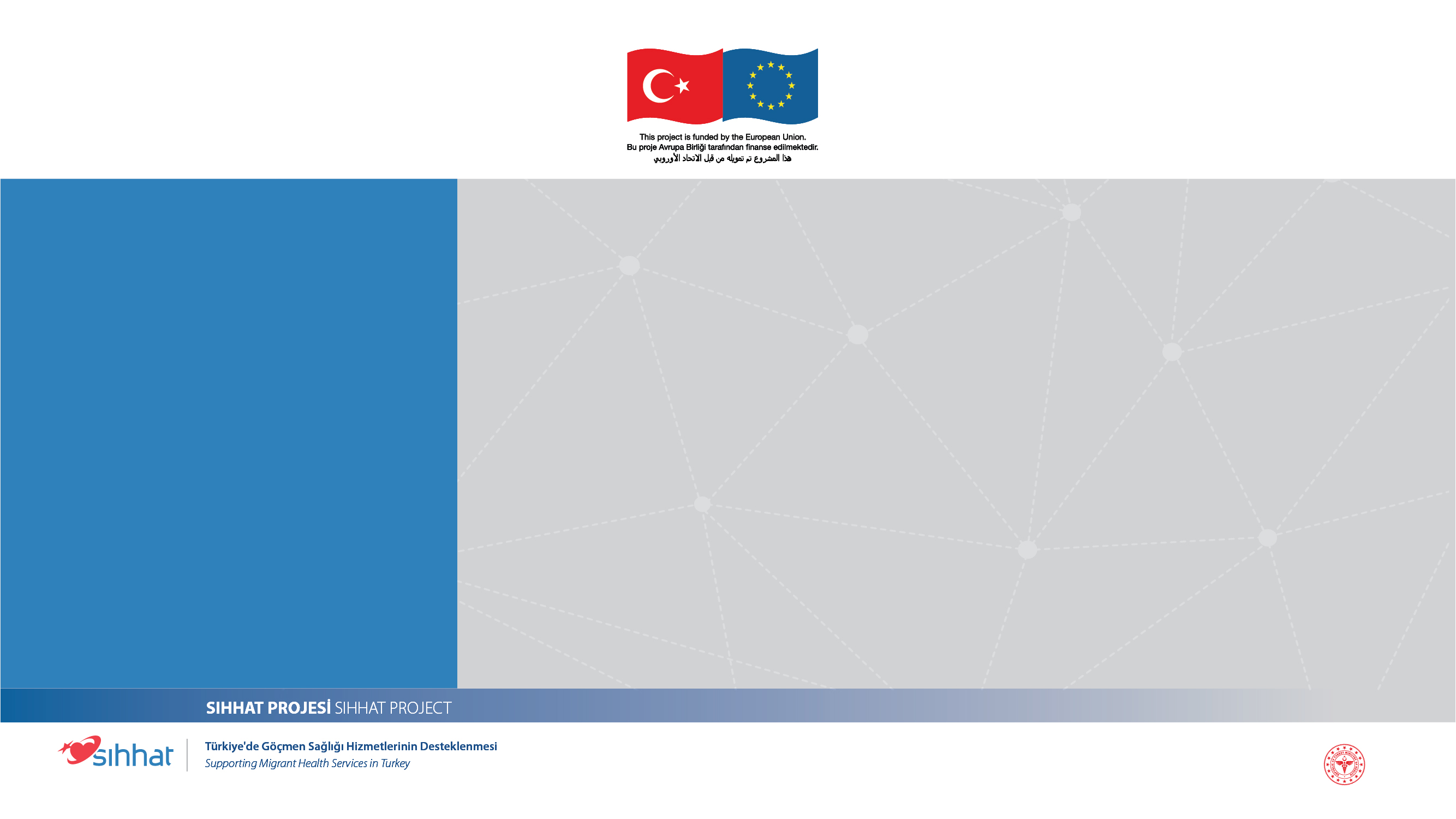 Davranış ve uyum bozukluğu nedir?
Gelişim evrelerinin getirdiği doğal zorluklara yakın çevrenin olumsuz etkileri katıldığında, çocukta bunlara tepki olarak çoğunlukla duygusal düzeyde bozukluklar  görülebilir. Bu olumsuz tepkilere uyum ve davranış bozuklukları denir.
Çocuklarda Davranış ve Uyum Bozuklukları
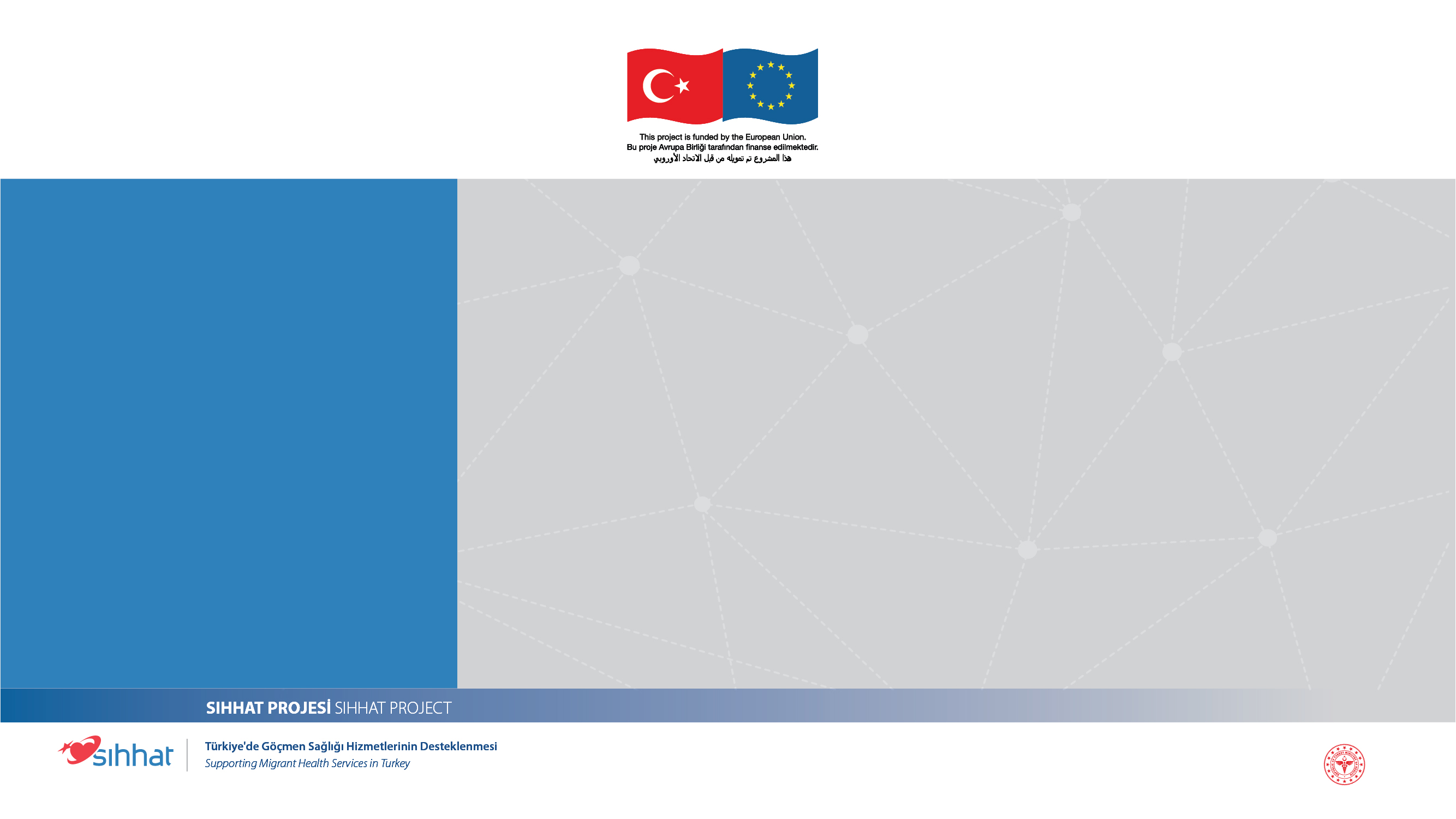 Olumlu Çevre Nedir?
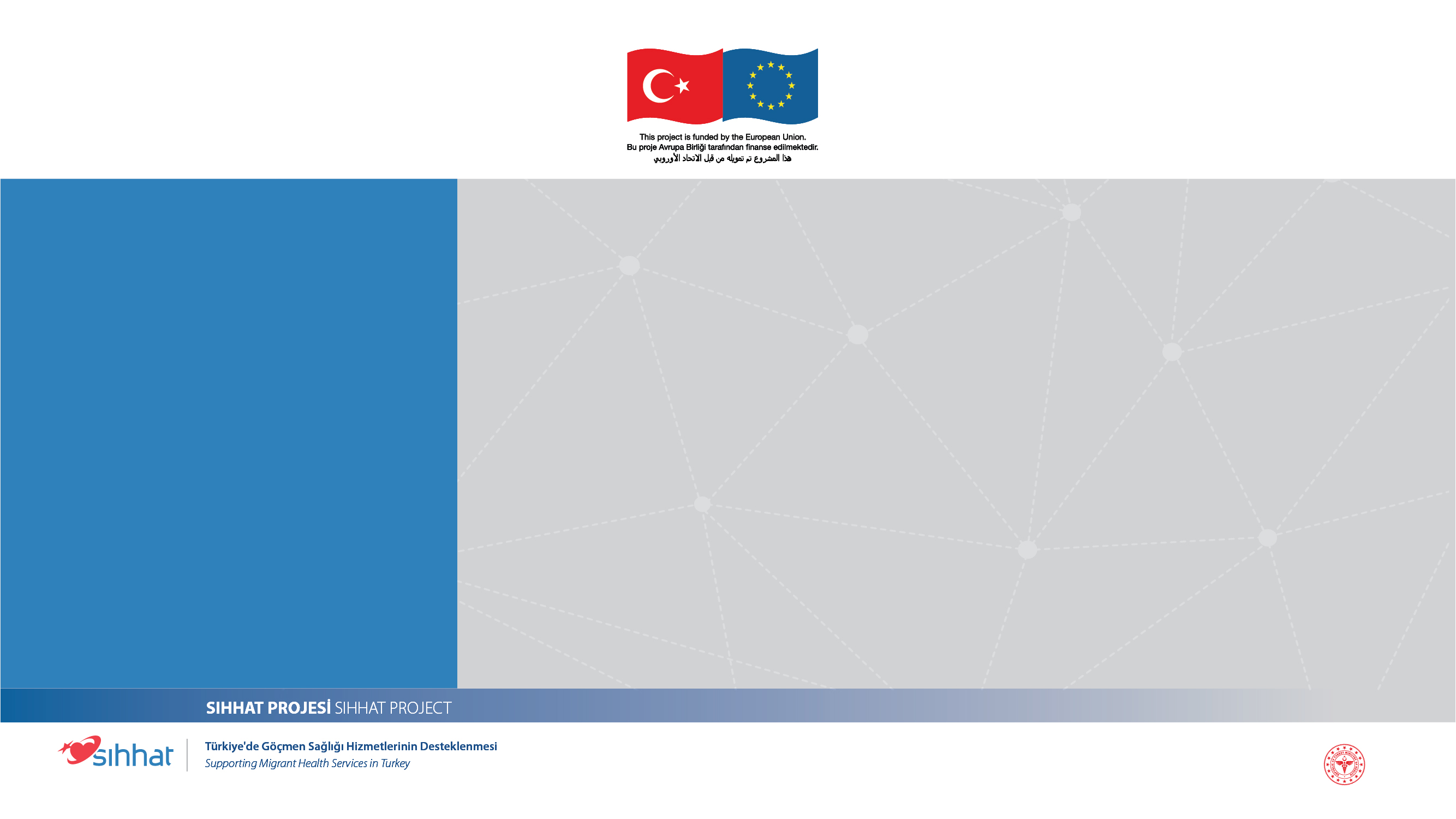 Davranış ve Uyum Bozukluğunu Nasıl Anlarım?
Öncelikli olarak yaşına uygun olup olmamasına dikkat edilmelidir. Yani bir davranışa davranış bozukluğu diyebilmemiz için gelişim dönemine özgü davranışların dışında olmalı. 
Bir diğer ölçüt iste davranışın yoğunluğudur. Ortaya çıkan duygu ve davranışın şiddetinin normalinden fazla olması gerekir. Ve davranışın sürekliliği de ölçütlerden biridir. Davranışın uzun zamandan beri ısrarlı bir şekilde devam ettirilmesi gerekir
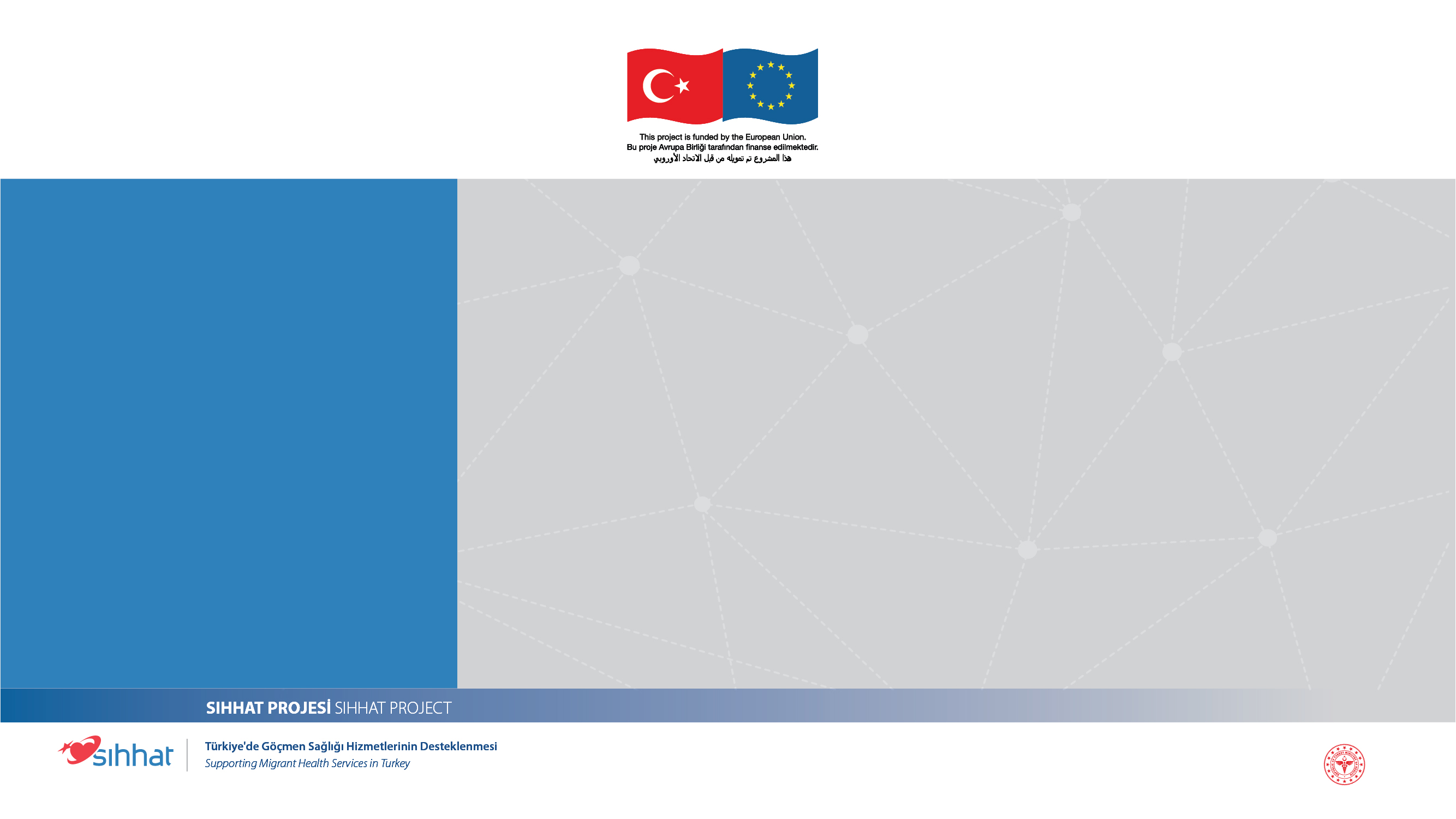 Parmak Emme
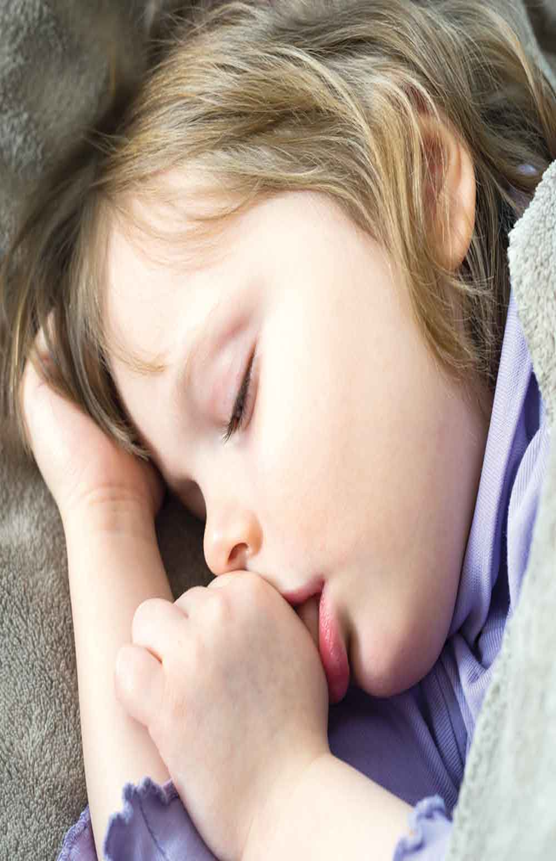 Bir yaşından veya sütten kesilmeden sonra devam eden parmak emme, anne-çocuk ilişkisindeki yetersizliğe ve güven duygusunun eksikliğine işaret eder. İleri yaşlarda ortaya çıkan parmak emme, daha ciddi ruhsal bozuklukların belirtisi sayıldığından, profesyonel yardım gerektirir
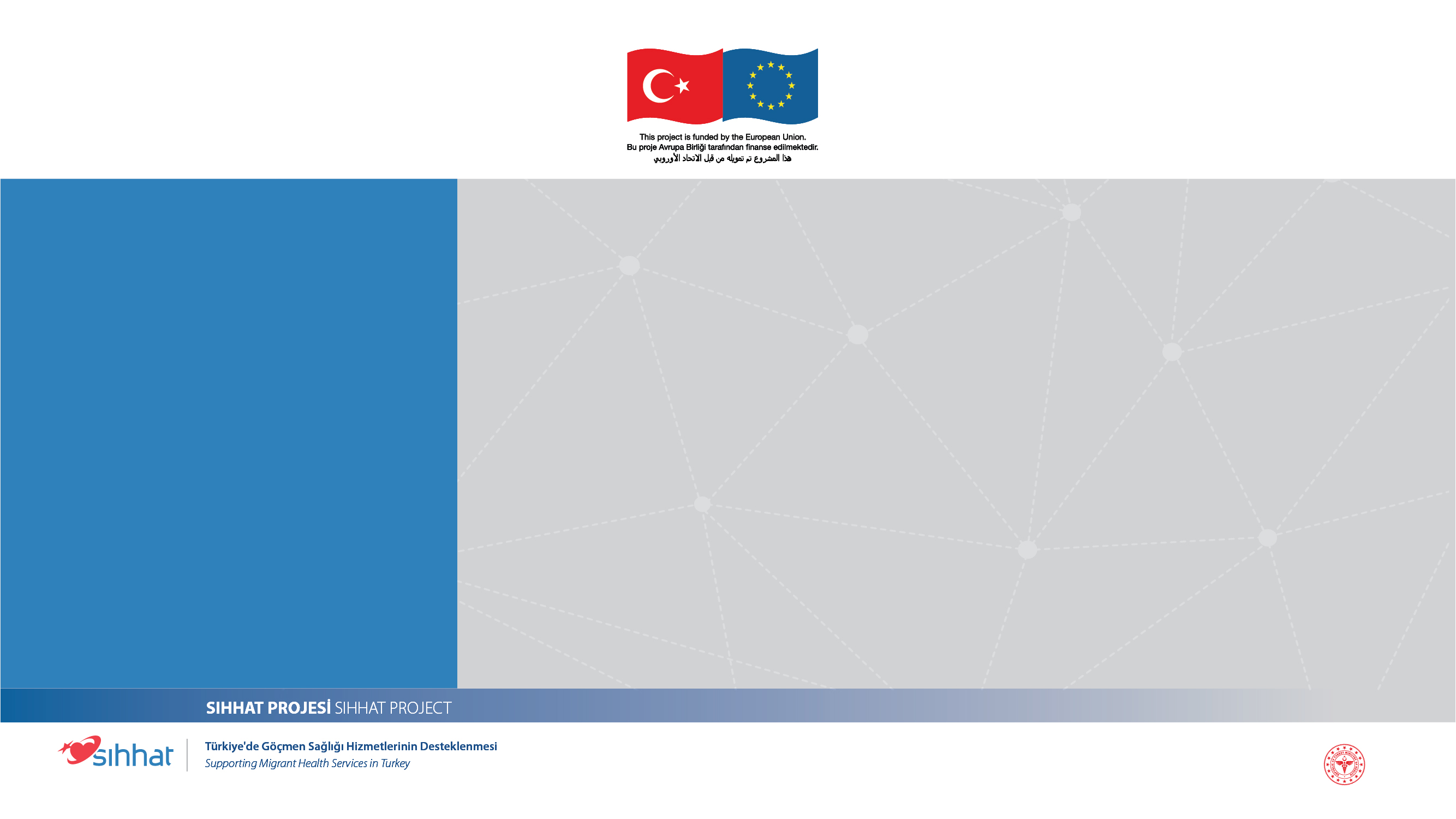 Tırnak 
Yeme
Kızgınlığını, sıkıntısını, korkusunu rahatça dile getirmesine izin verilmeyen ve kızgınlığı ceza ile bastırılan çocuklar, saç koparmada olduğu gibi, tırnak yiyerek saldırganlık duygularını kendilerine yöneltirler.
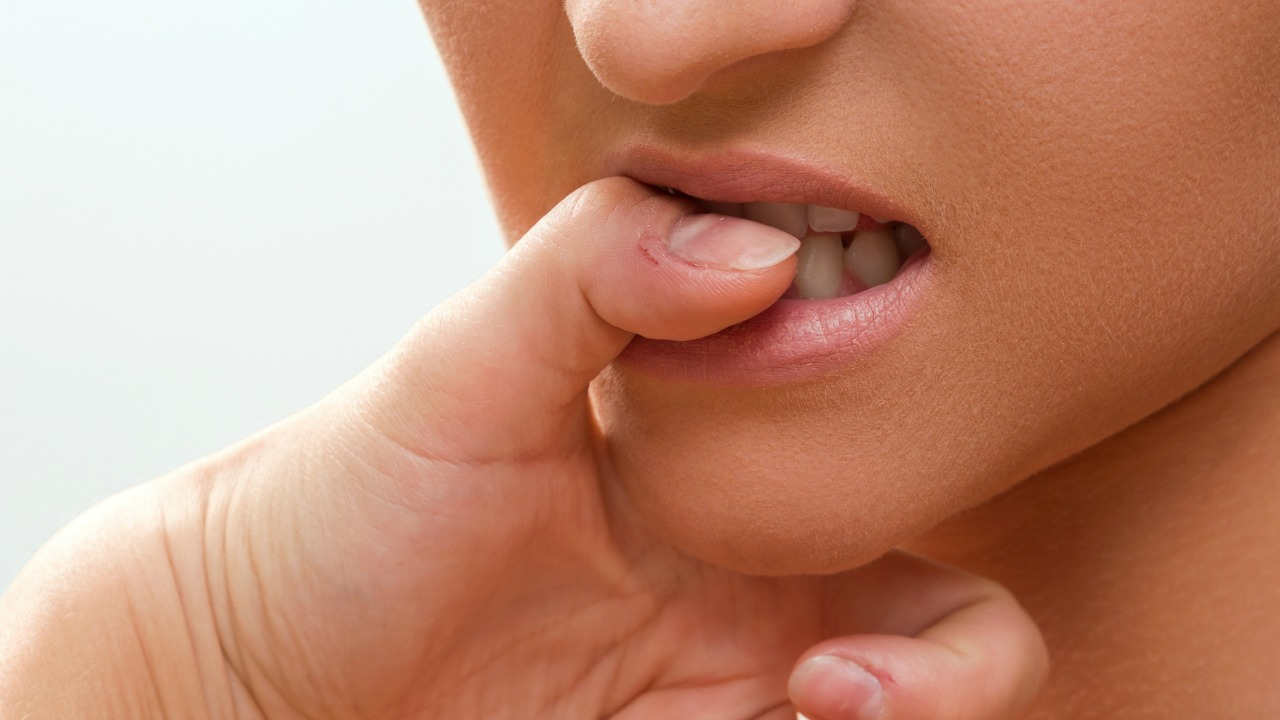 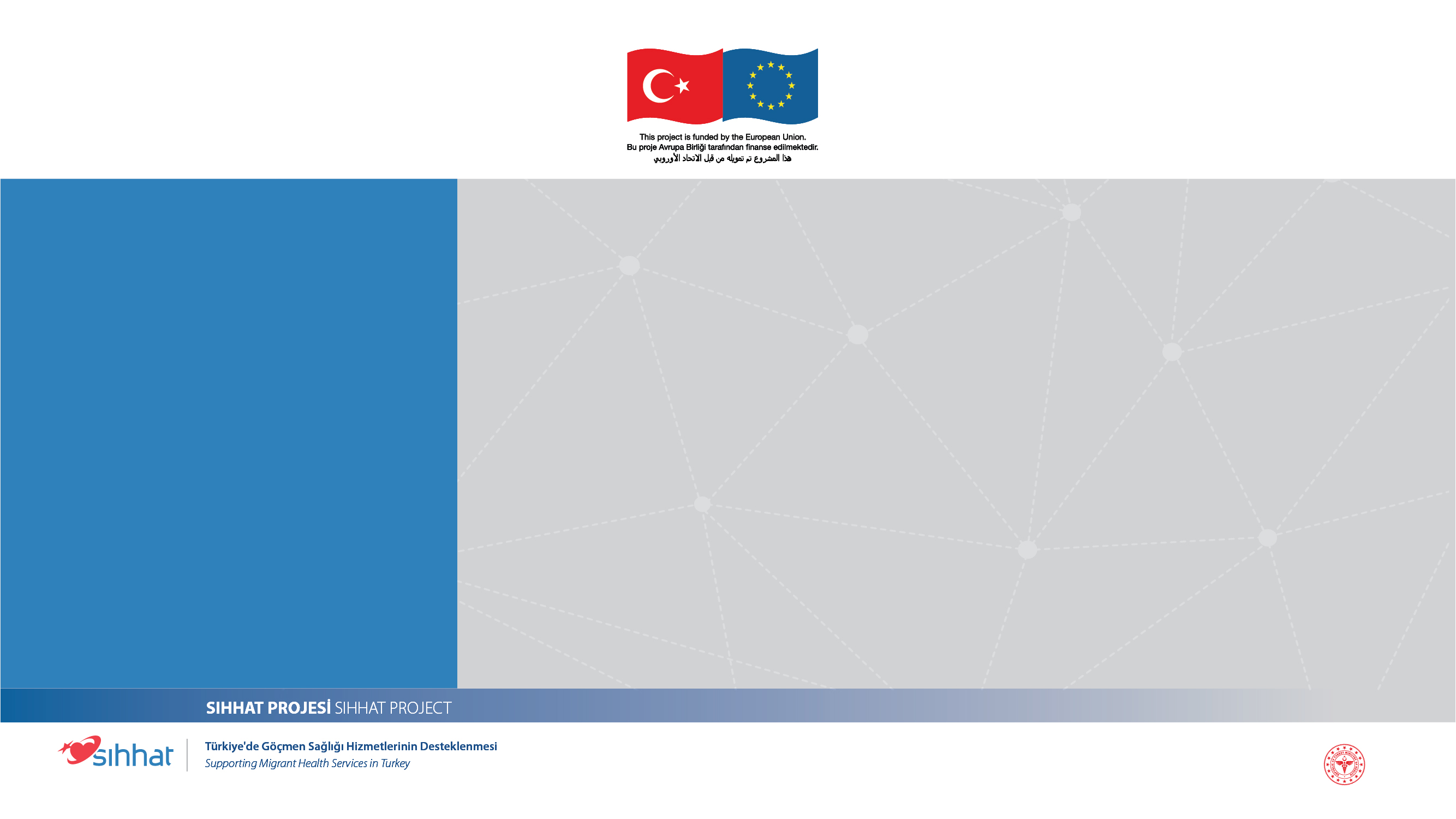 Öfke 
Patlamaları (Tempertantrum)
Duyguları bastırılan, ruhsal gerginliğini ve kızgınlığını ifade etmesine izin verilmeyen çocuklar birikmiş saldırganlık duygularını uzun süre taşıyamazlar.
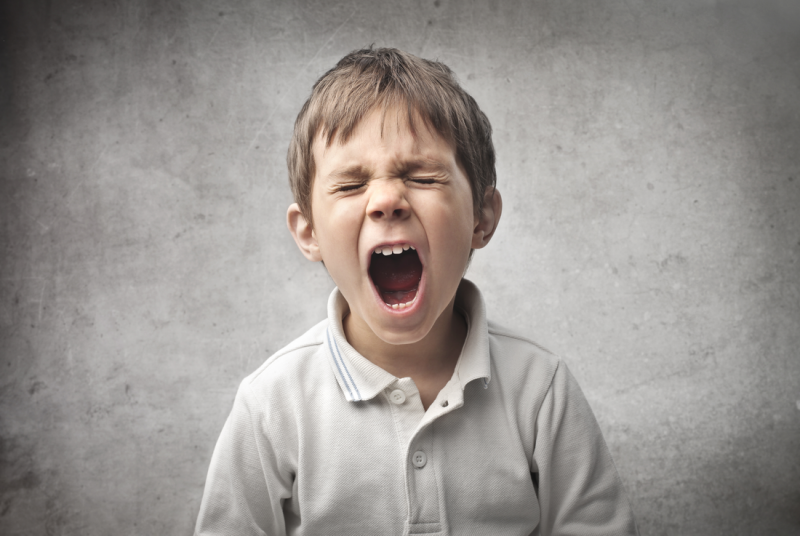 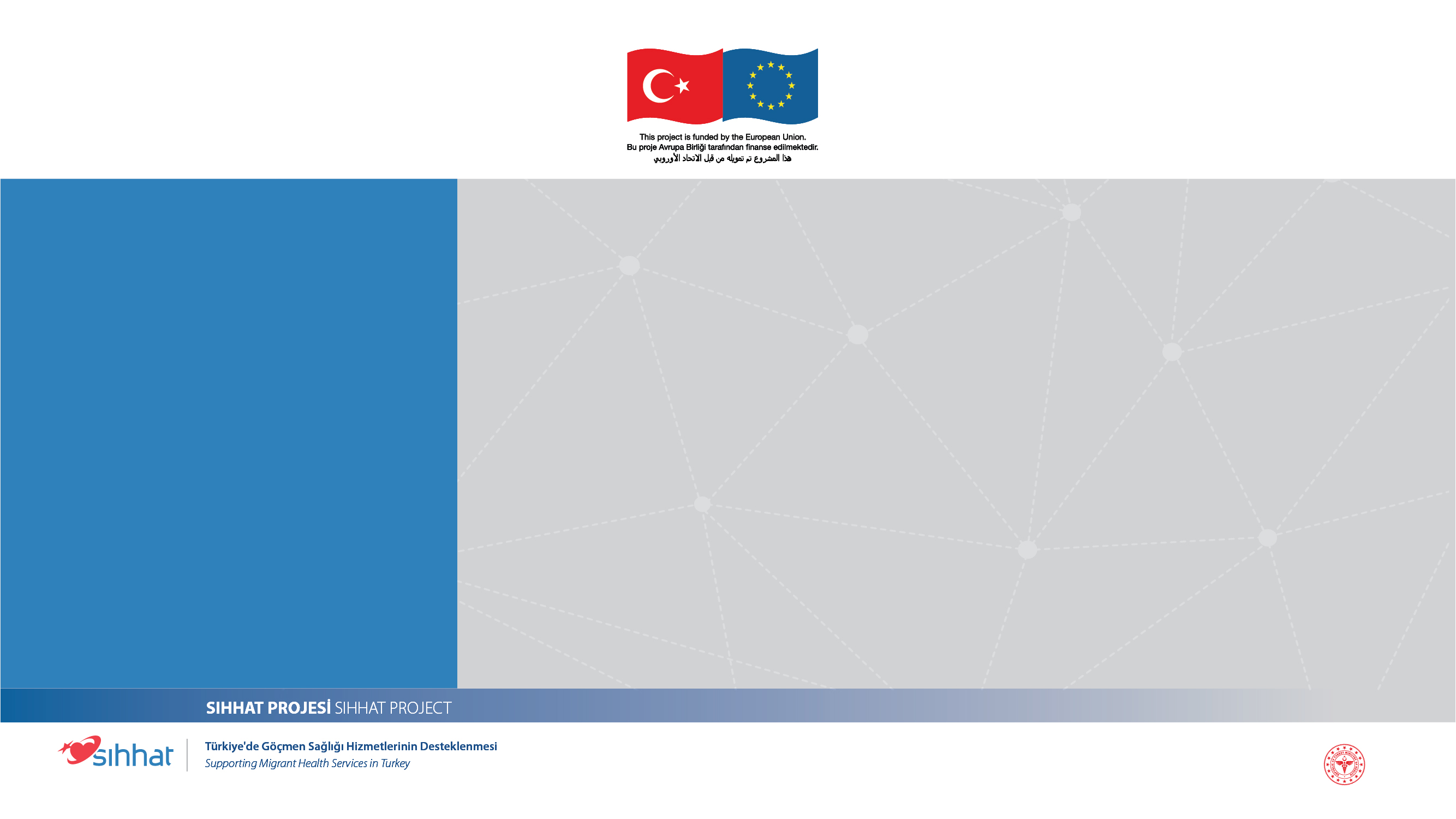 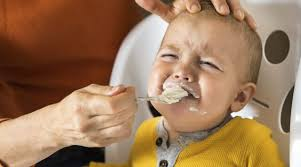 İştahsızlık, Yemekte Nazlanma
Kadınlar arasında kilolu çocuklara özenme oldukça yaygındır. 
Kilo ile sağlığın doğrudan bir ilgisi yoktur. 
Çocuk acıkmadıkça ve yeme isteği duymadıkça yemek yemeye zorlanmamalıdır.
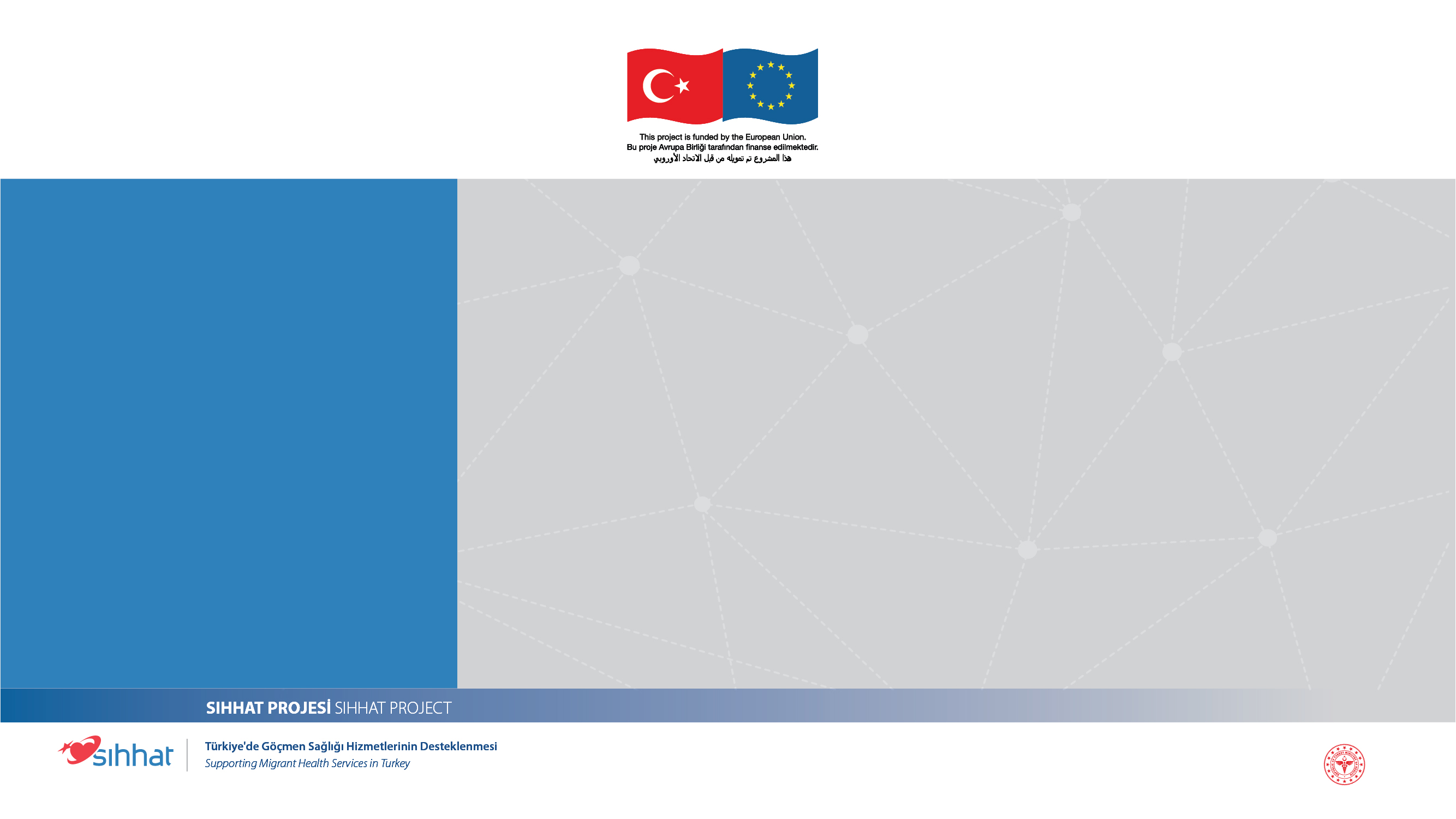 Altını Islatma ve Kirletme (Enuresis ve Enkopresis)
Normal olarak çocuklar iki yaşını tamamladığında küçük ve büyük abdestlerini bilinçli olarak tutabilmektedirler. Soya çekime, beslenmeye ve iklime bağlı olarak bu süreç üç yaşına kadar uzayabilir.

4 yaşından sonra devam eden altını ıslatmalar ve kirletmeler normal değildir.
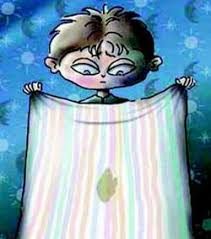 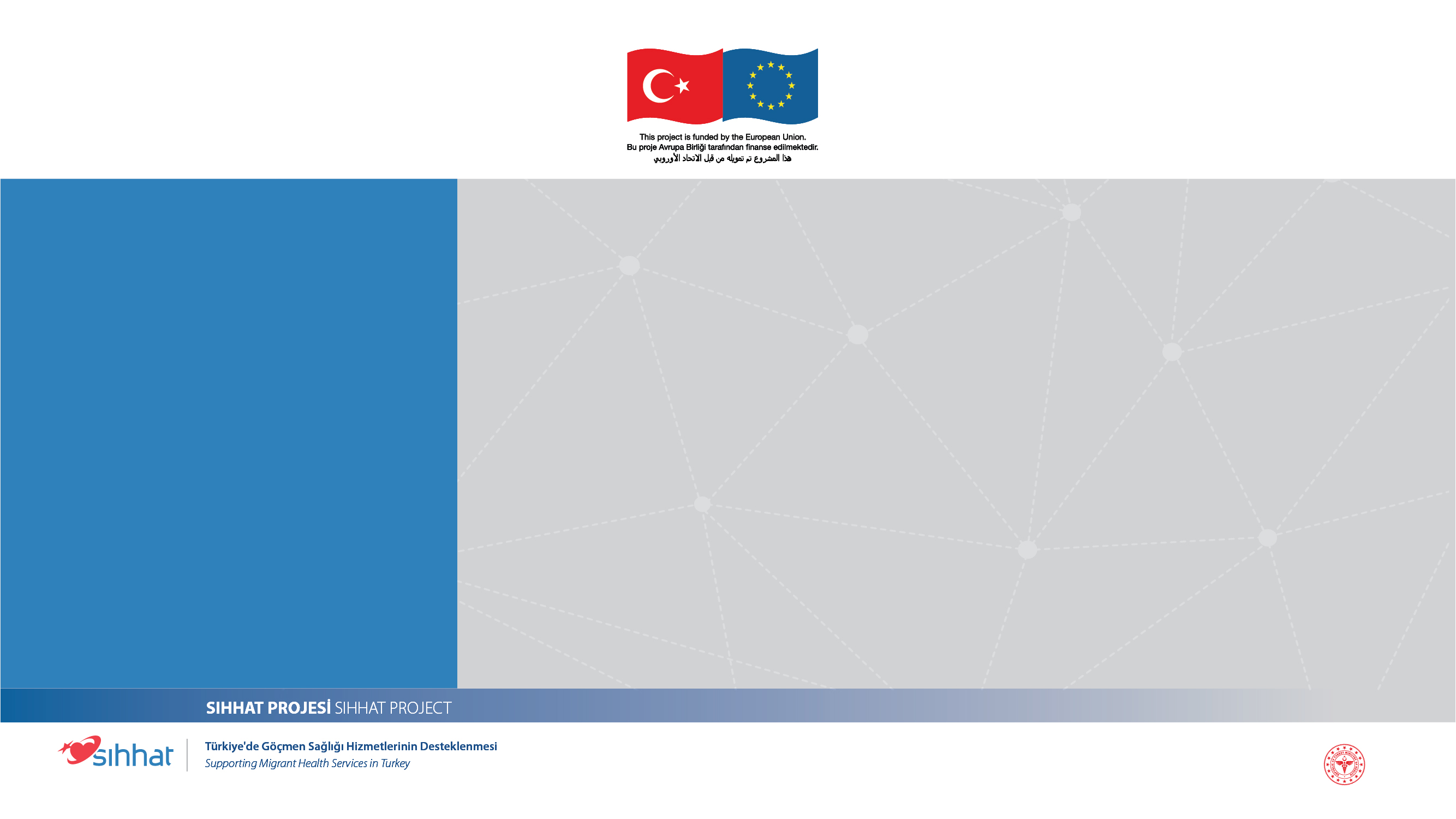 Hırsızlık (Kleptomani)
Anne babaların okul öncesi (3-5 yaş) çocuklara başkasına ait bir oyuncağın veya eşyanın habersiz alınamayacağını öğretmeleri gerekir.
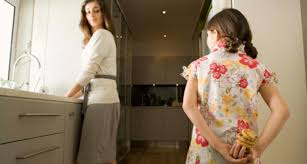 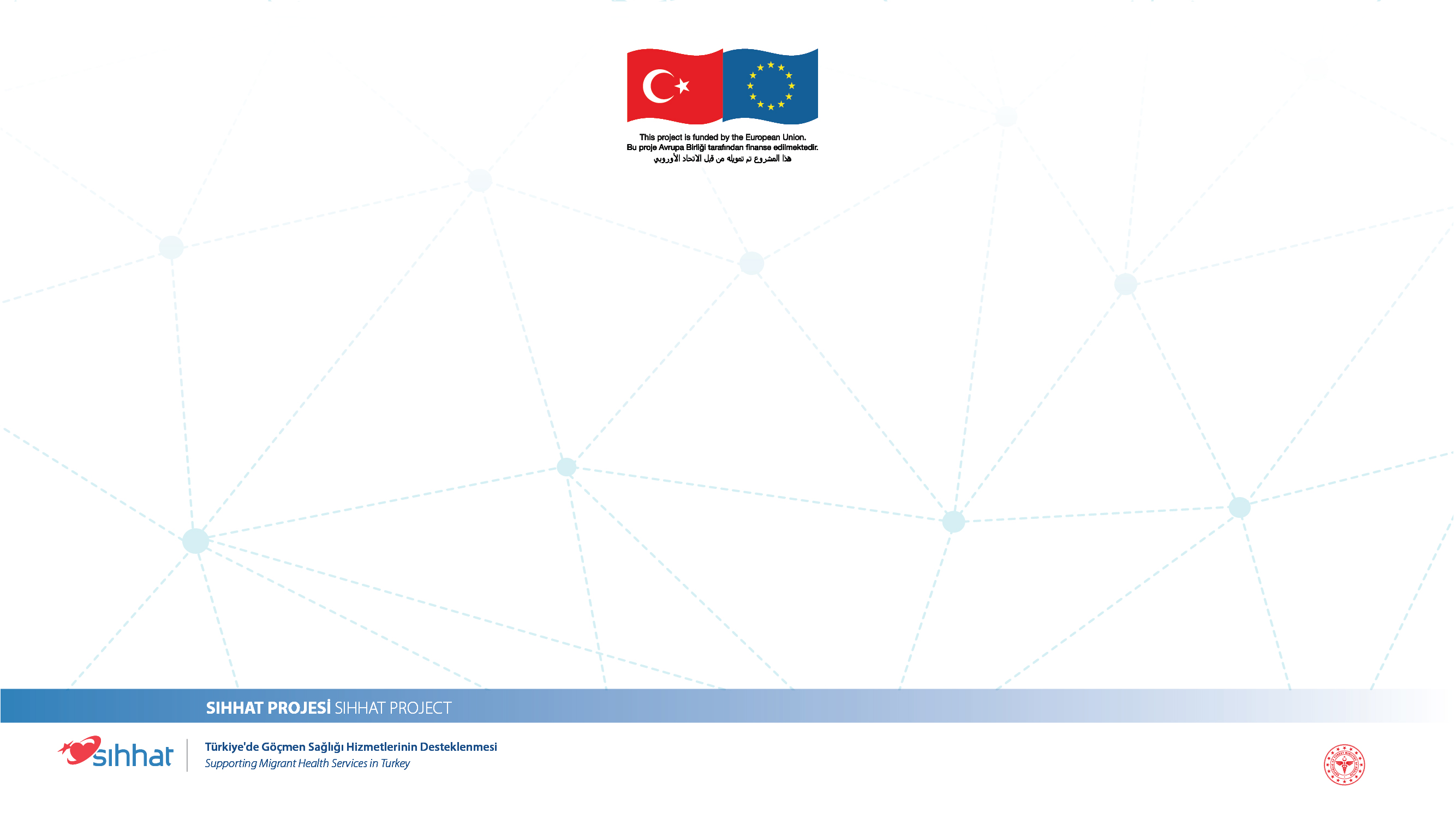 TEŞEKKÜRLER       شكرا لكم